Die Publikationsplattform regiopen der WLB Stuttgart:Datennutzung im deutschen Verbundkatalog K10plus
Dr. Carsten Kottmann
regiopen
regiopen ist eine wissenschaftliche Open-Access-Publikationsplattform für Zeitschriften und Bücher zur südwestdeutschen Landeskunde und Landesgeschichte.
2
regiopen
Südwestdeutsche Landeskunde und Landesgeschichte
Zeitschriften – Monographien / Sammelbände
Geschichtsvereine, Heimatvereine, Stadtarchive, kirchliche Archive ...
3
regiopen
Südwestdeutsche Landeskunde und Landesgeschichte
Zeitschriften – Monographien / Sammelbände
Open Journal Systems (OJS) – Open Monograph Press (OMP)
(Public Knowledge Project)
4
regiopen
Publikationsplattform
Artikel – Rezensionen – Bände / Hefte in Volltext
5
regiopen
Open Access
CC-BY 4.0
Digital Object Identifier (DOI)
6
regiopen
Wir haben gerade erst begonnen.
7
regiopen
Wie schaut‘s aus?
8
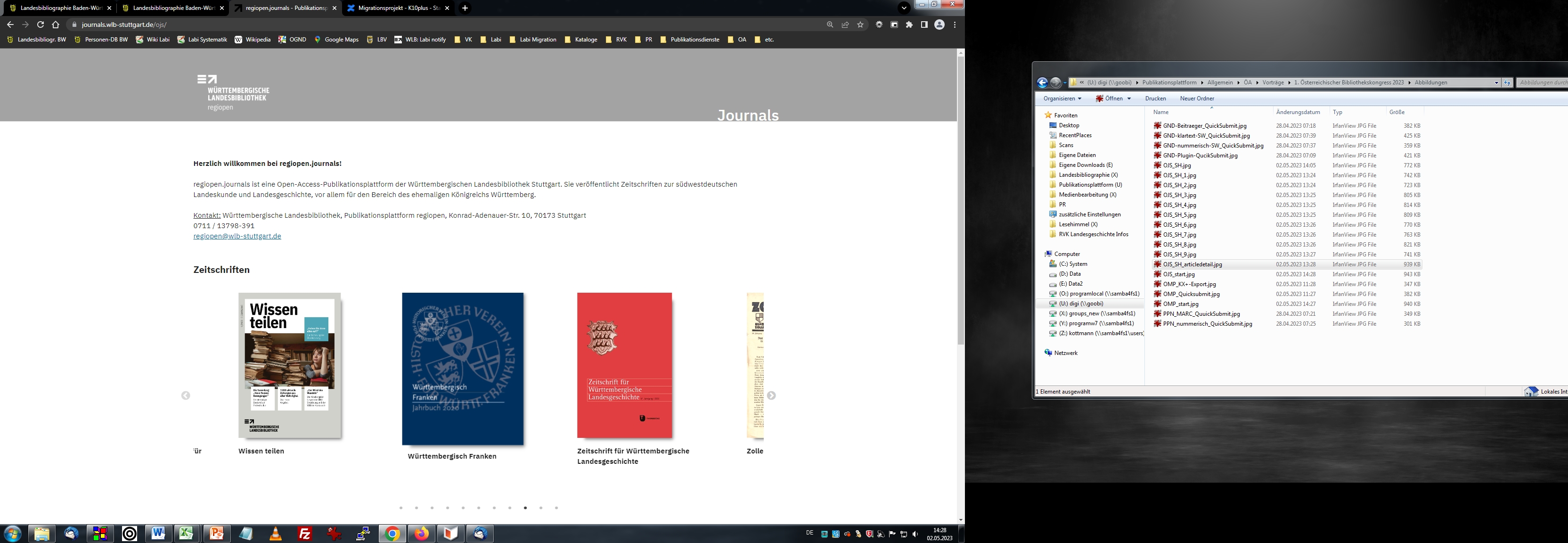 9
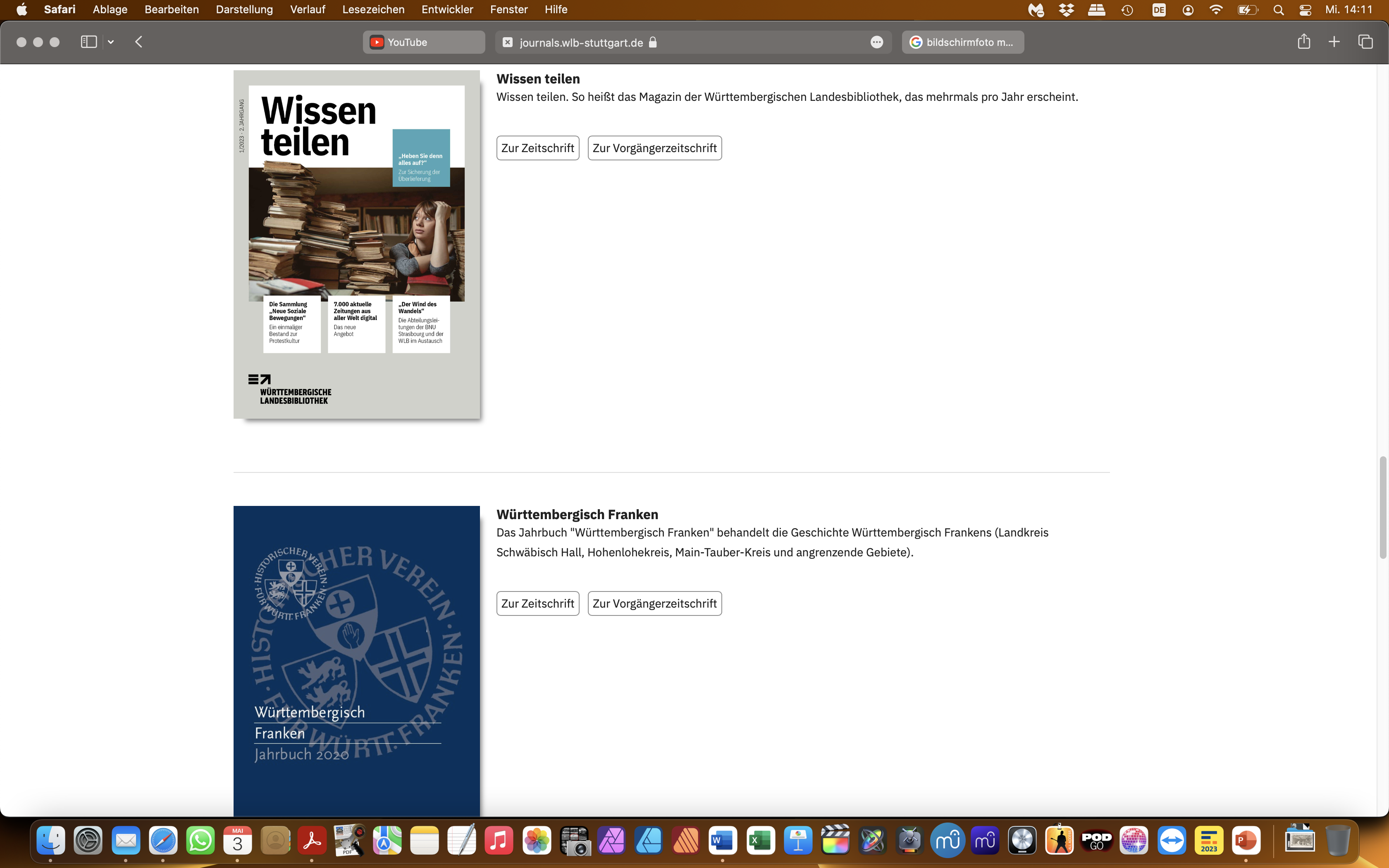 10
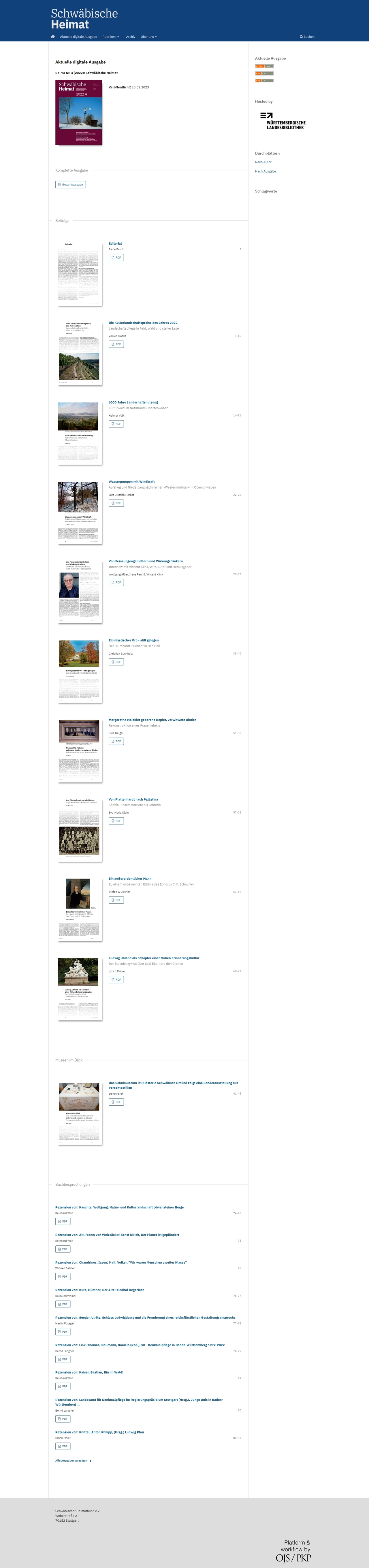 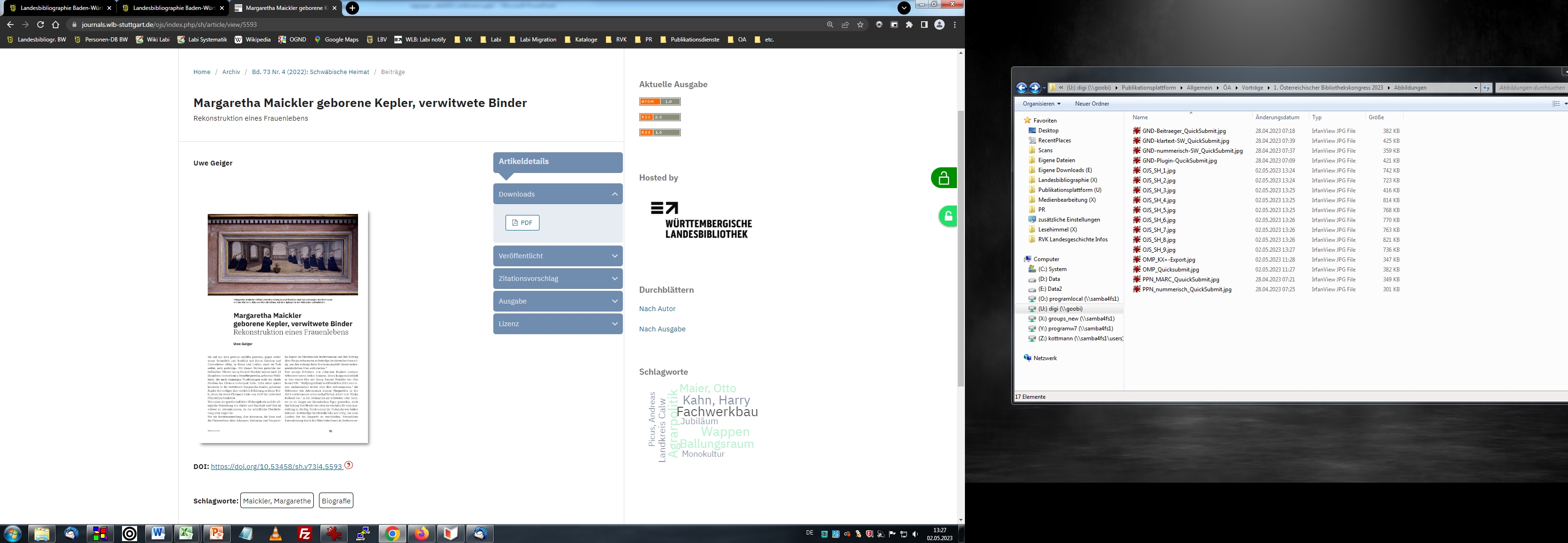 12
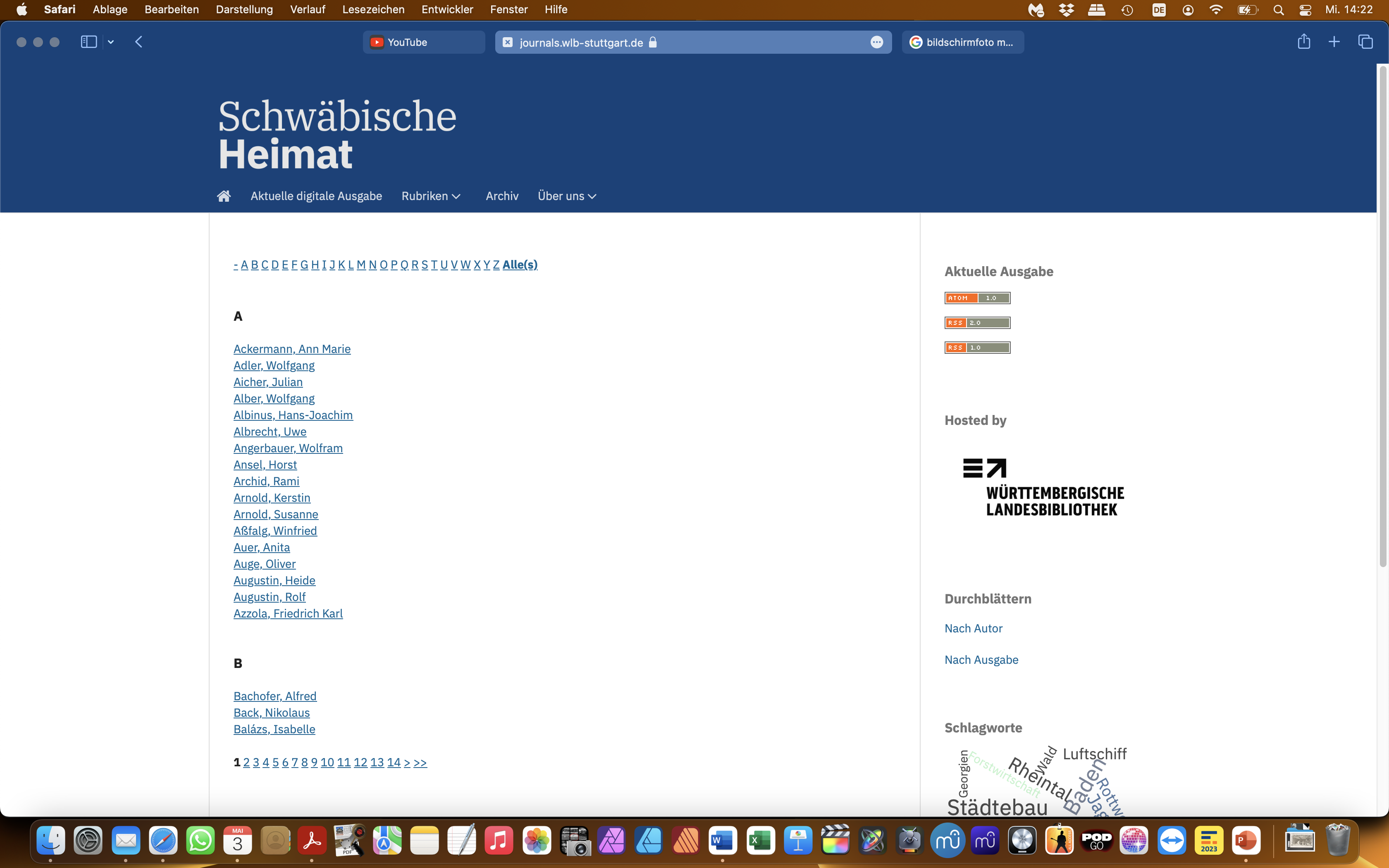 13
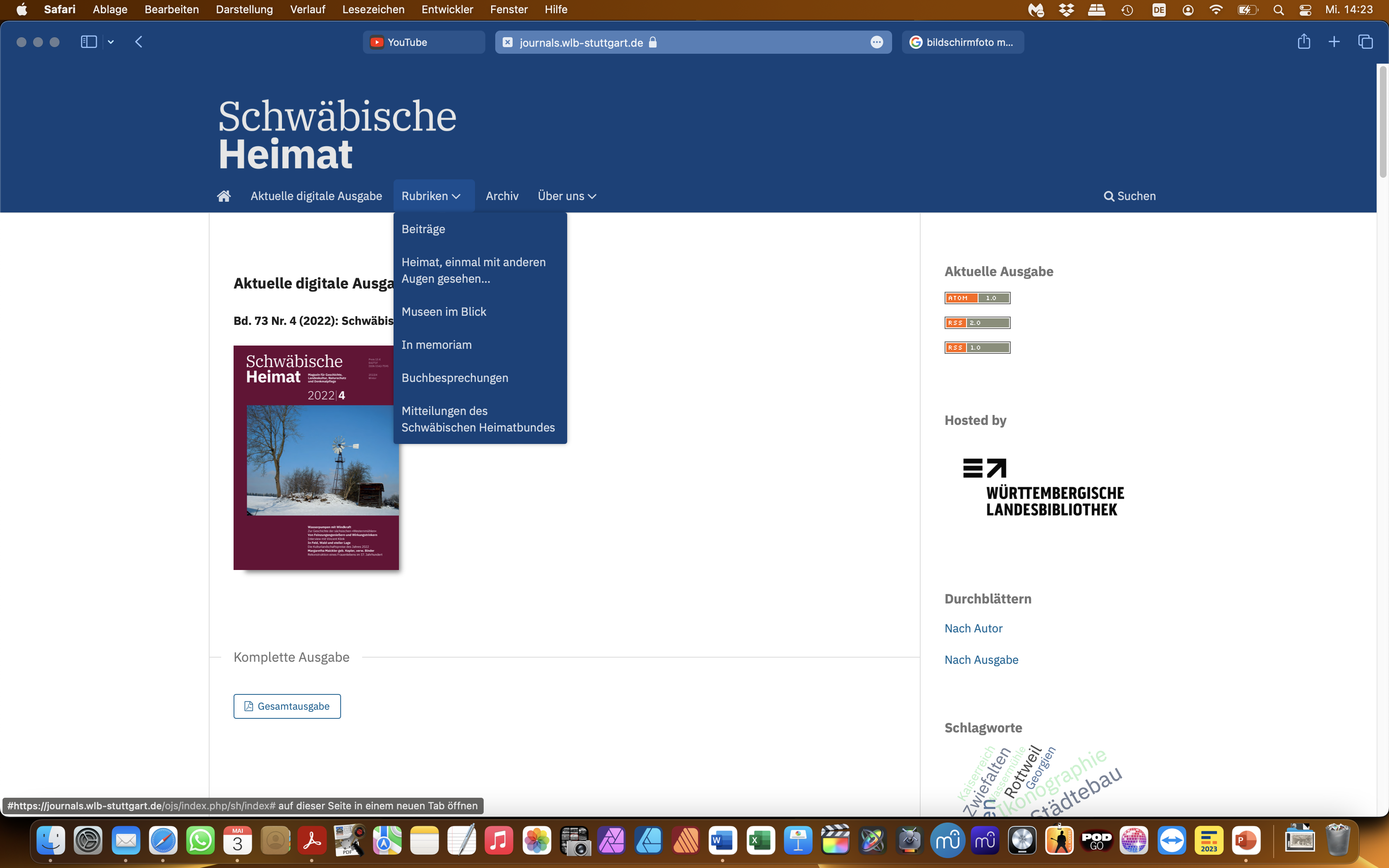 14
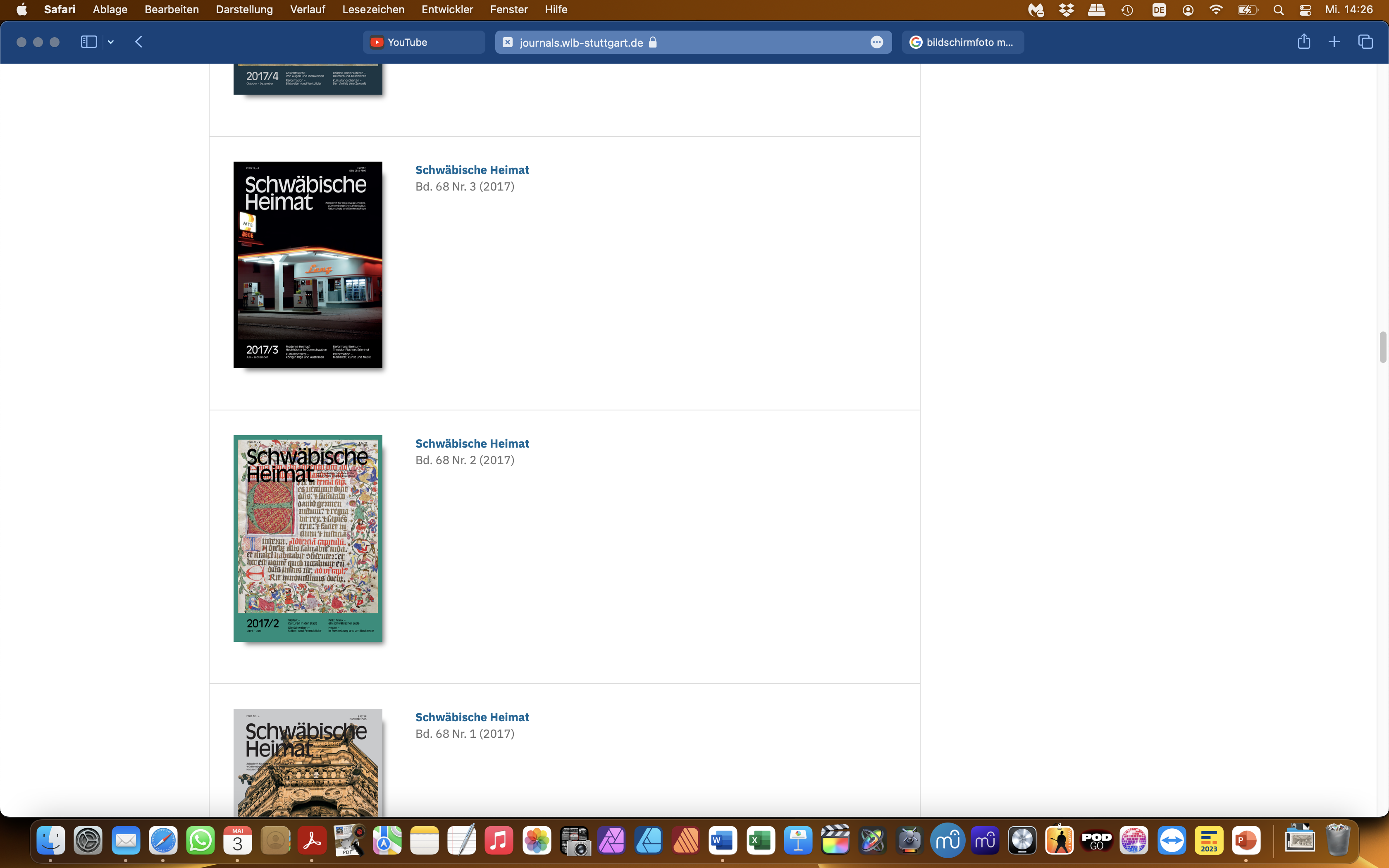 15
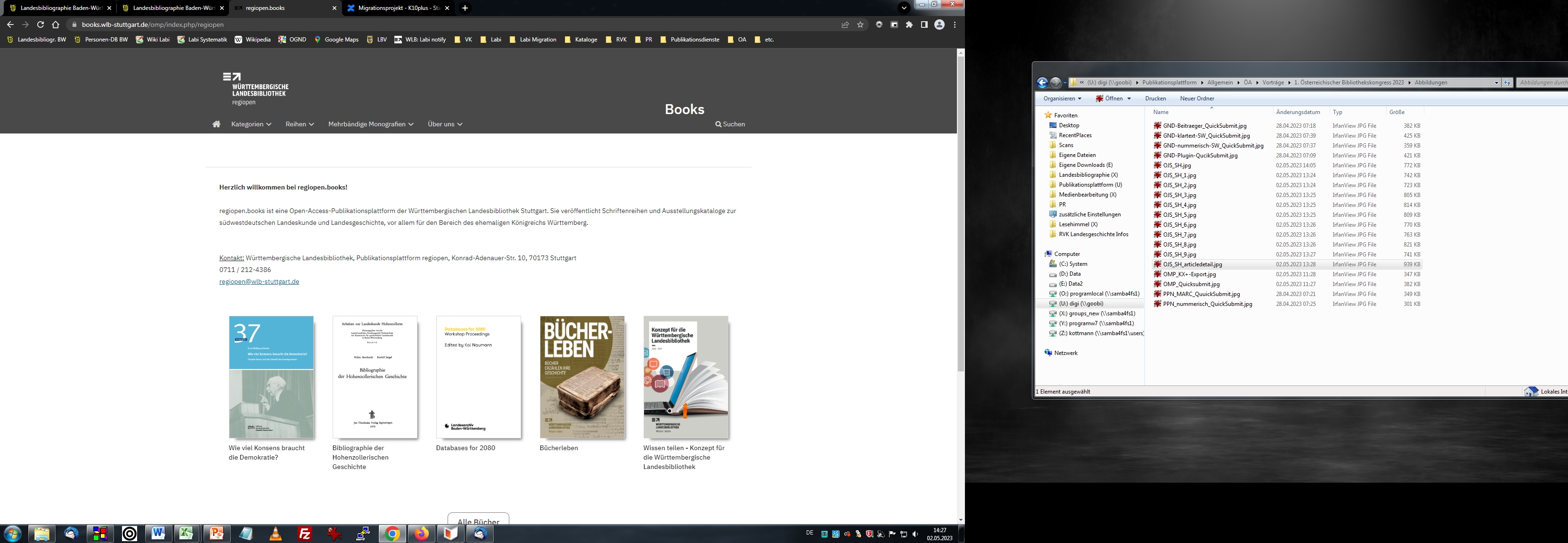 16
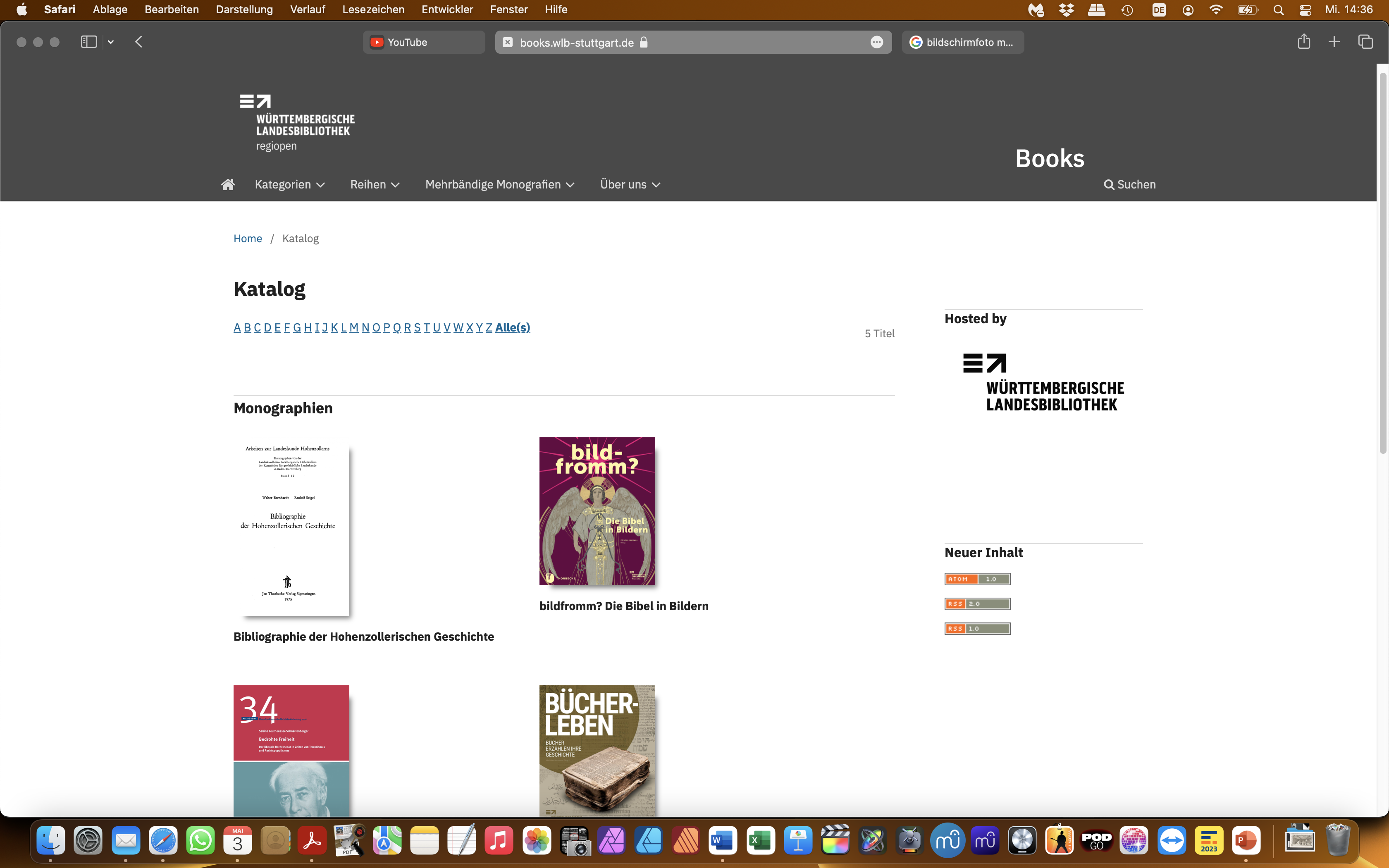 17
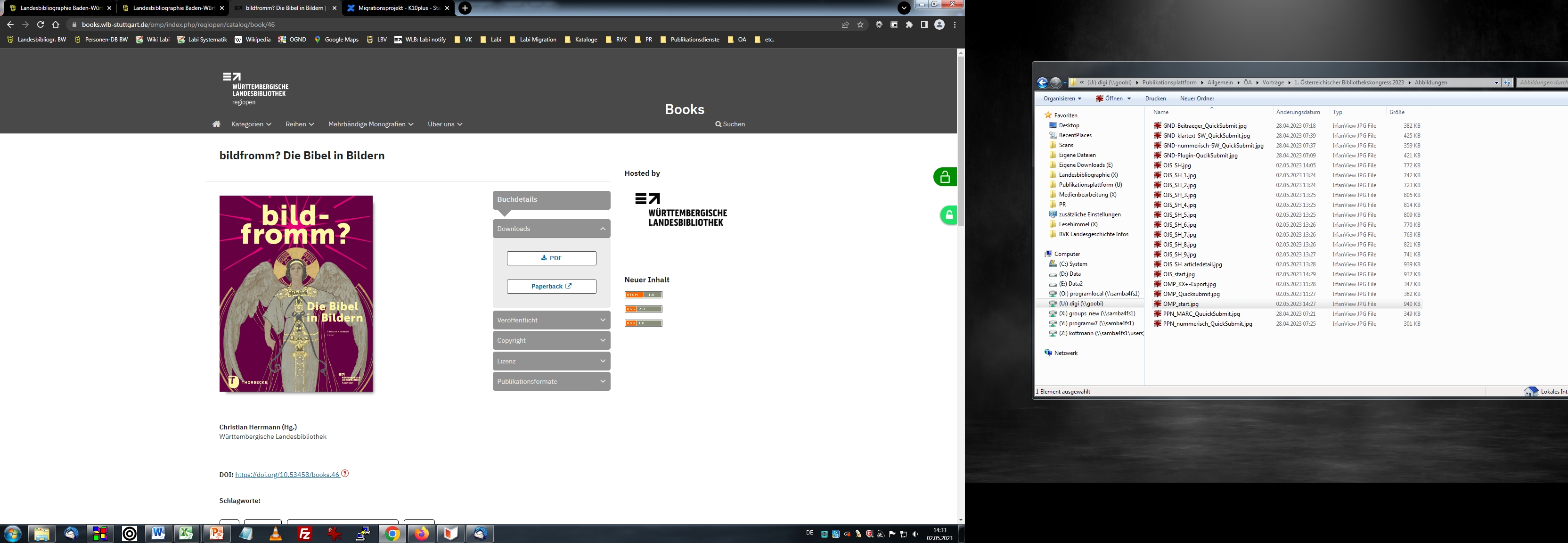 18
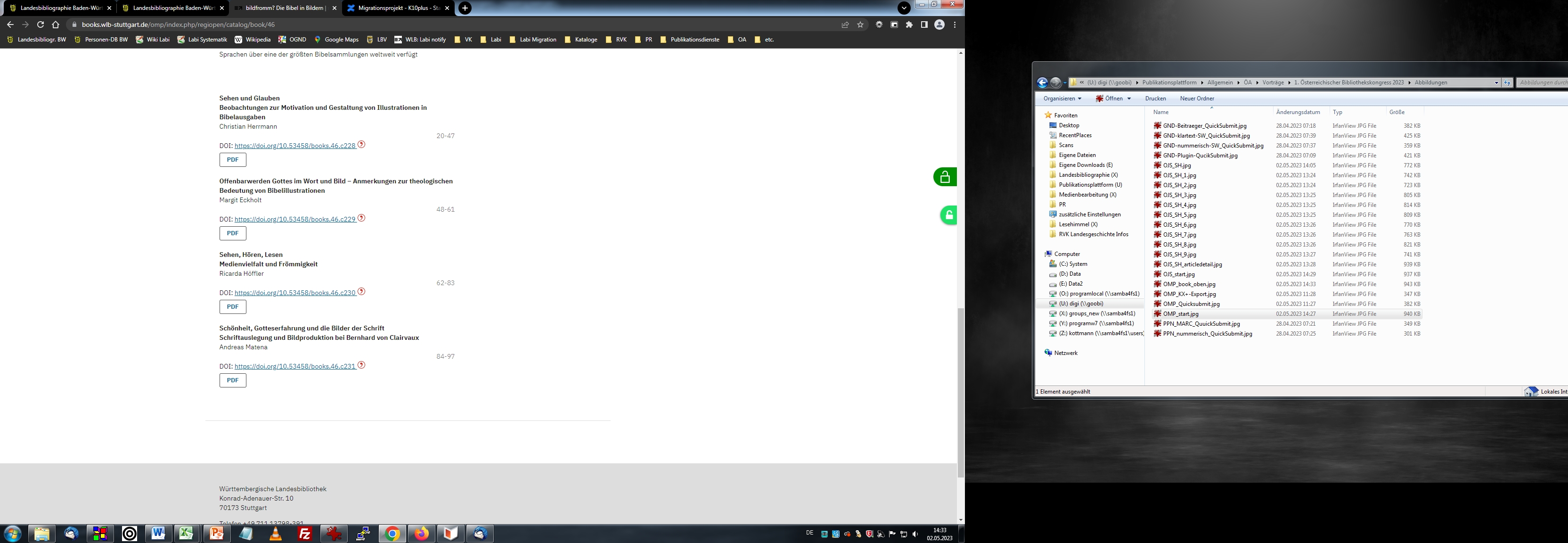 19
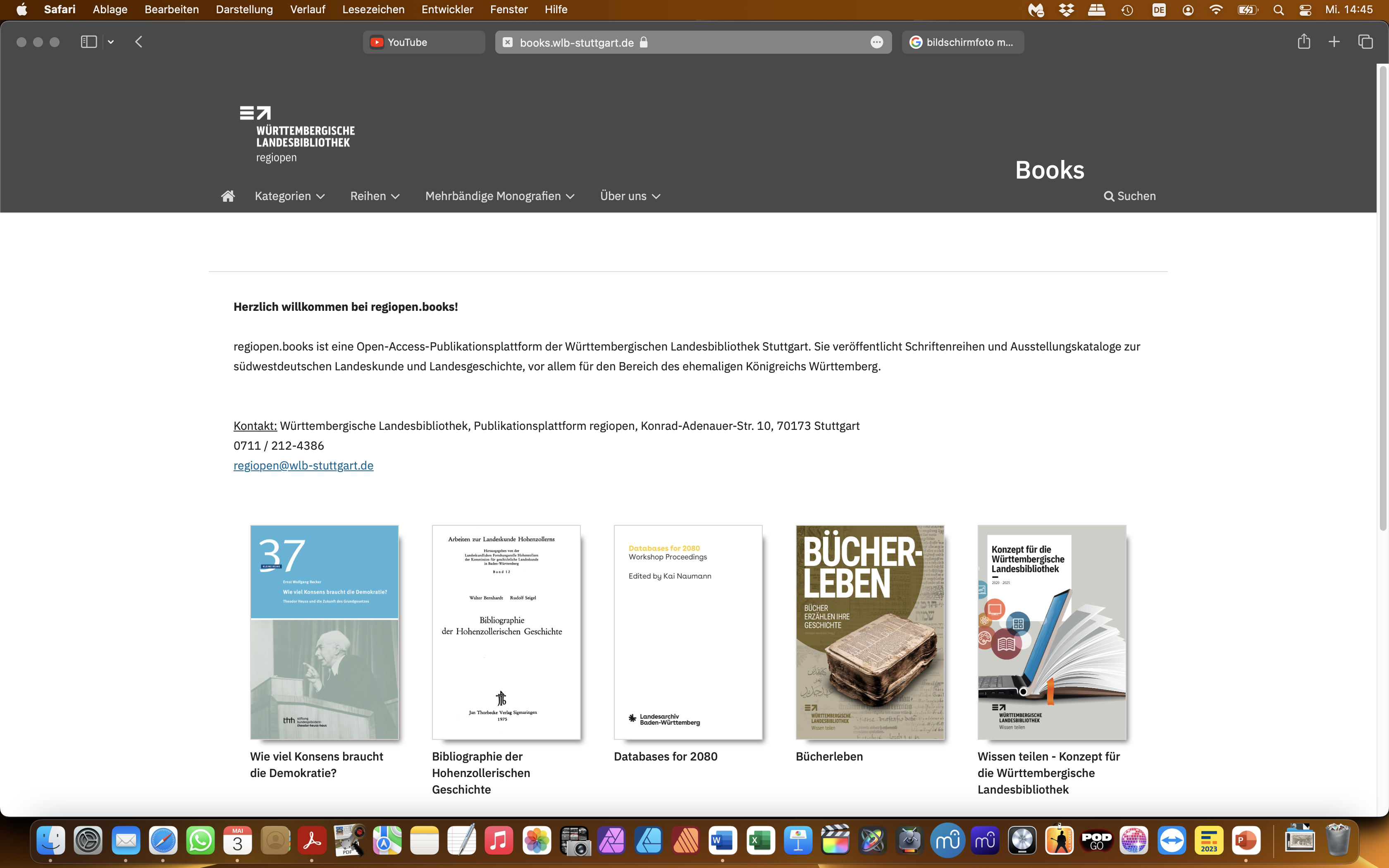 20
regiopen
Datennachnutzung?

Nachweis auf Google (Scholar)
Bielefeld Academic Search Engine (BASE)
Pflichtablieferung DNB
Datennachnutzung / Export in K10plus
21
regiopen
Vorraussetzungen für K10plus-Export:

Entwicklung neuer Plugins
verschiedene neue Felder für die Erfassung zusätzlicher Informationen
22
GND-Plugin
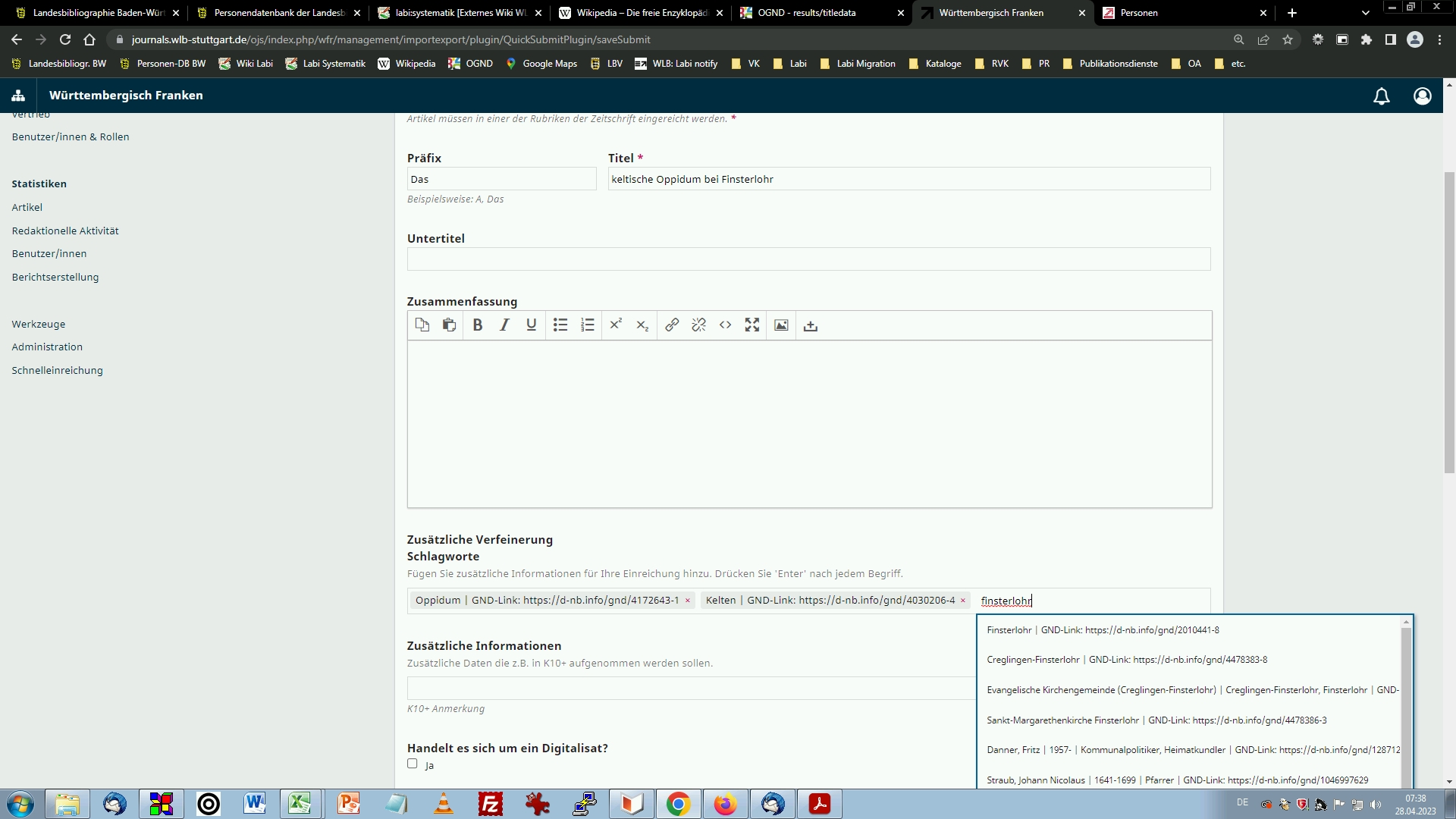 23
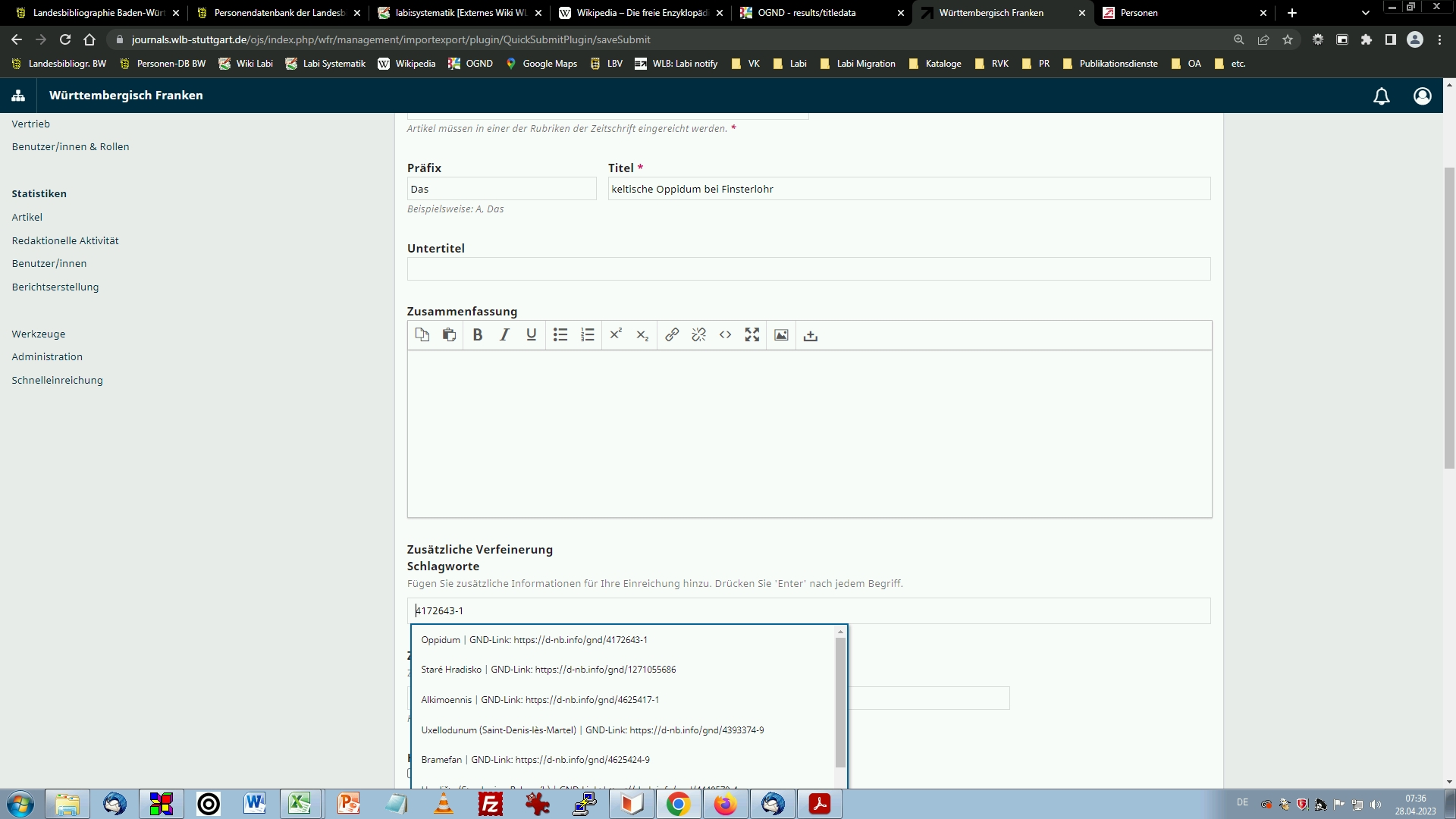 24
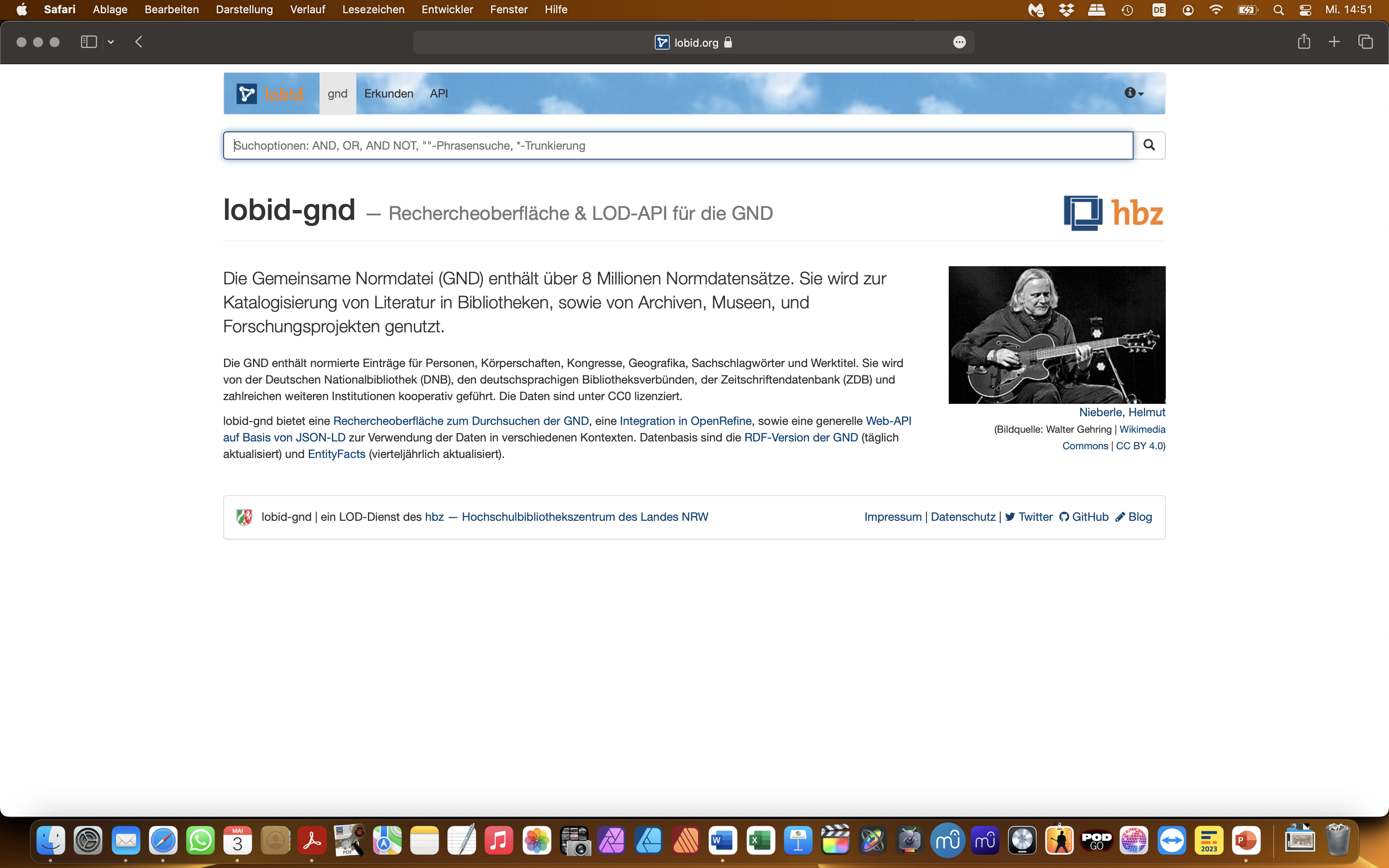 25
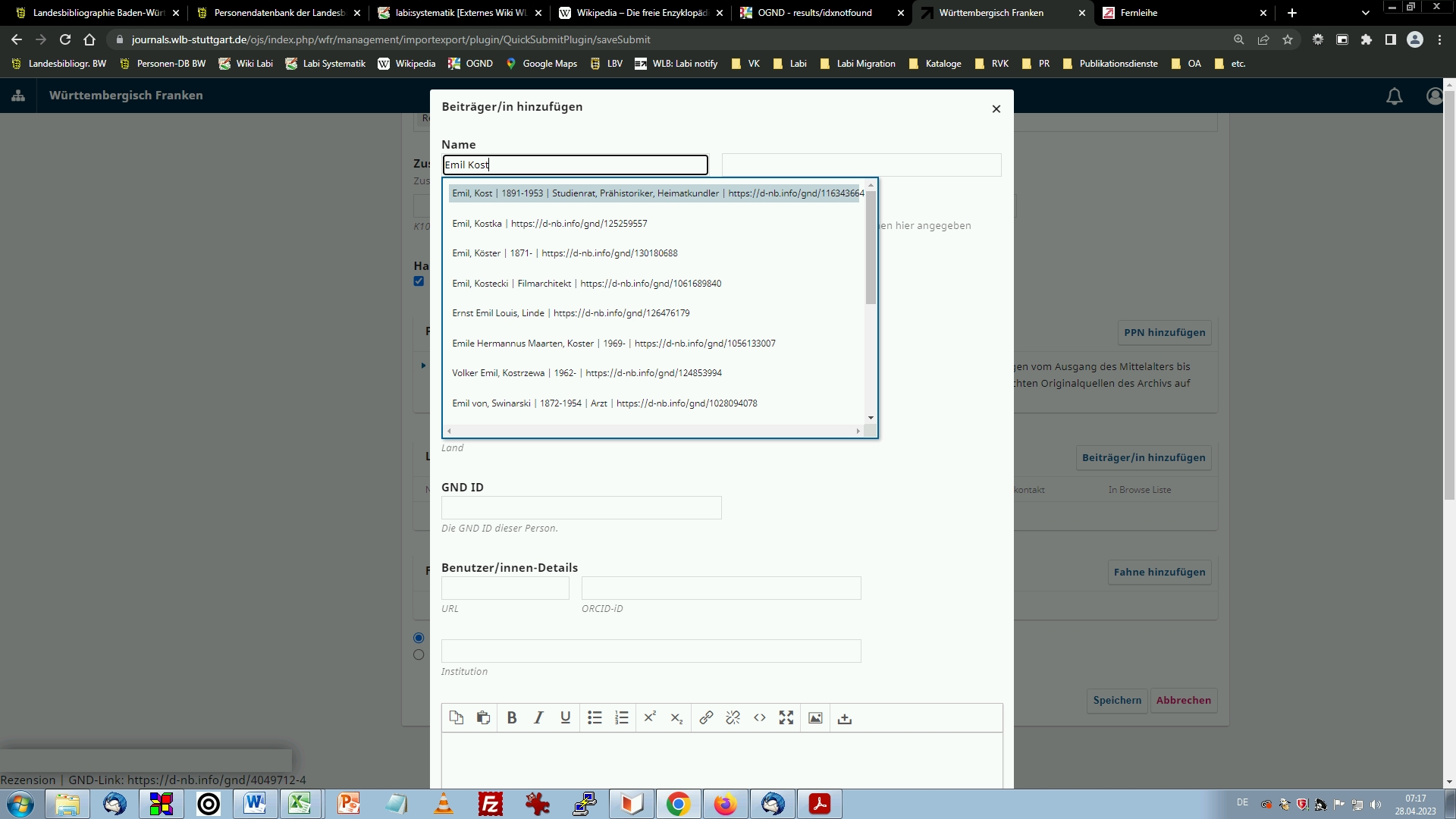 26
OJS:
OMP:
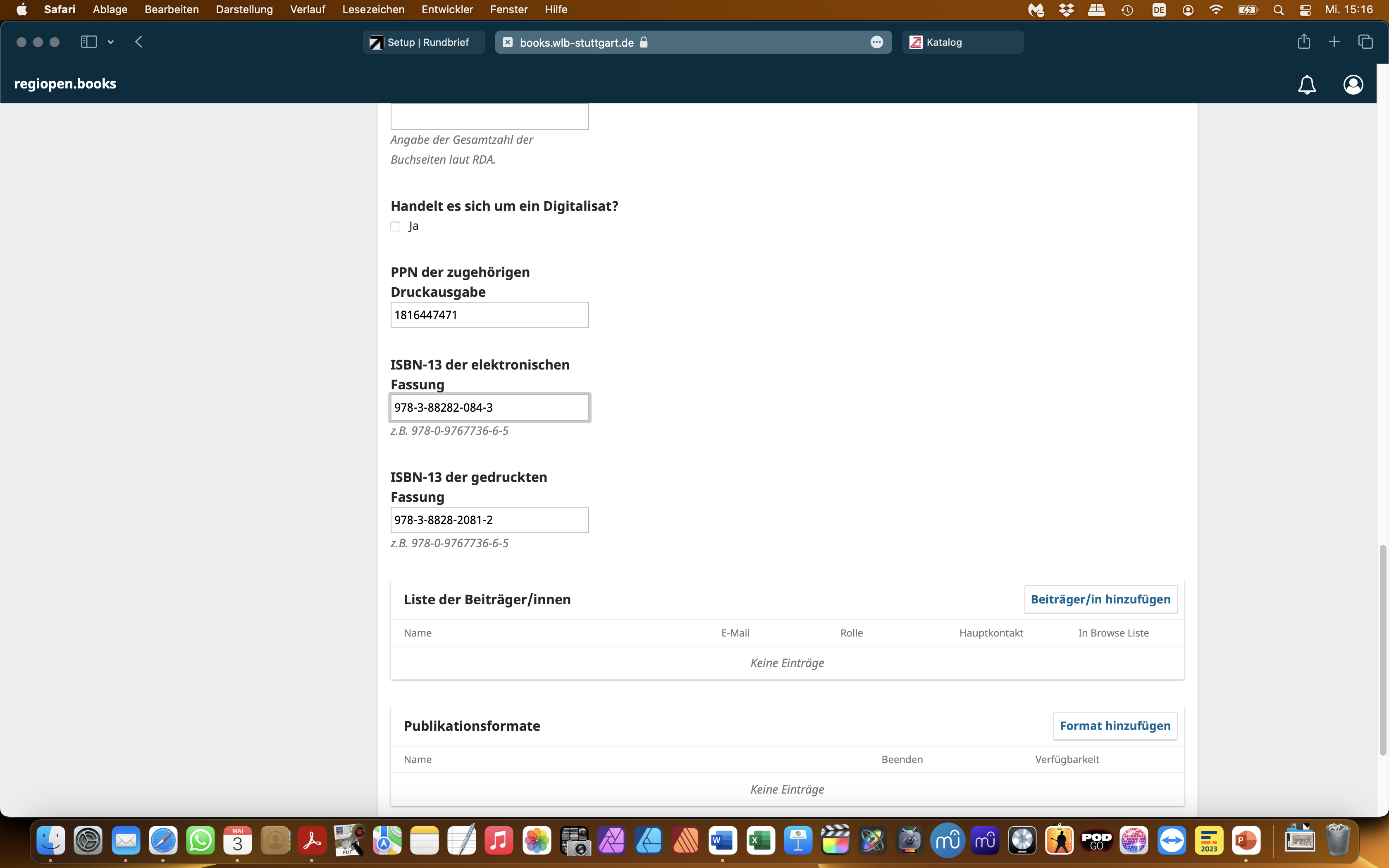 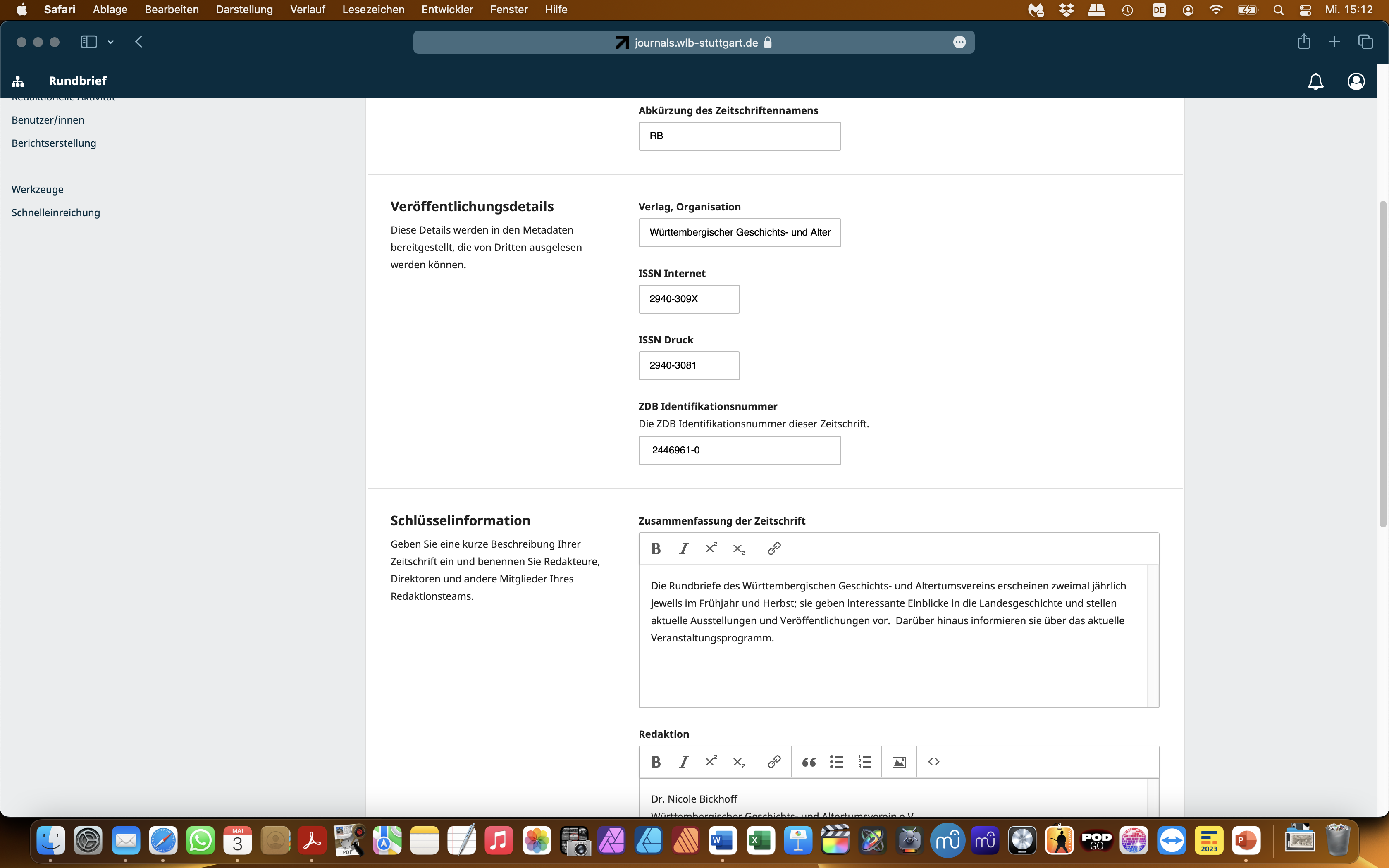 27
Rezensionen:
Angabe der PPN des rezensierten Bezugswerks
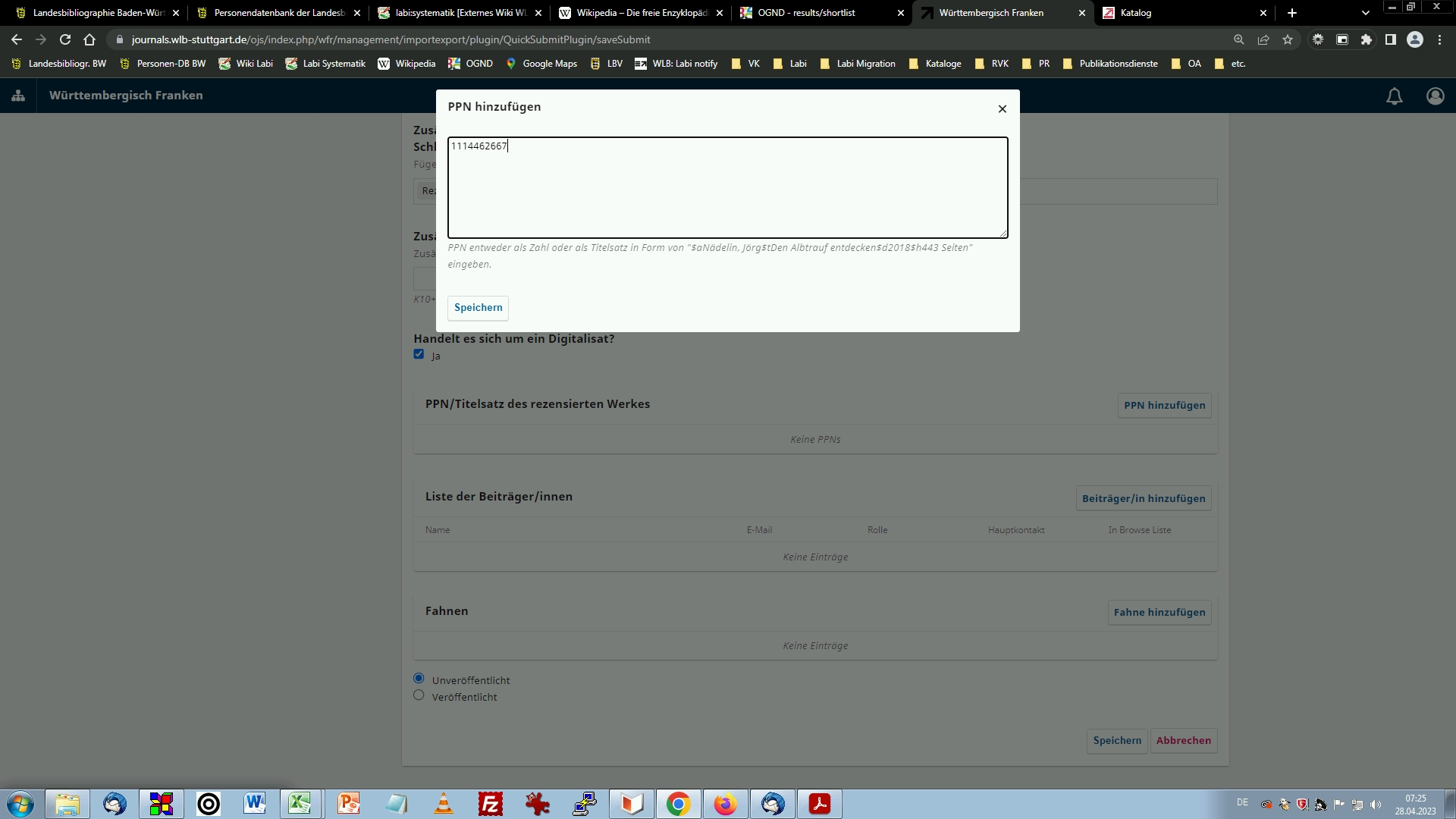 28
Rezensionen:
Angabe der MARC-Daten des rezensierten Bezugswerks
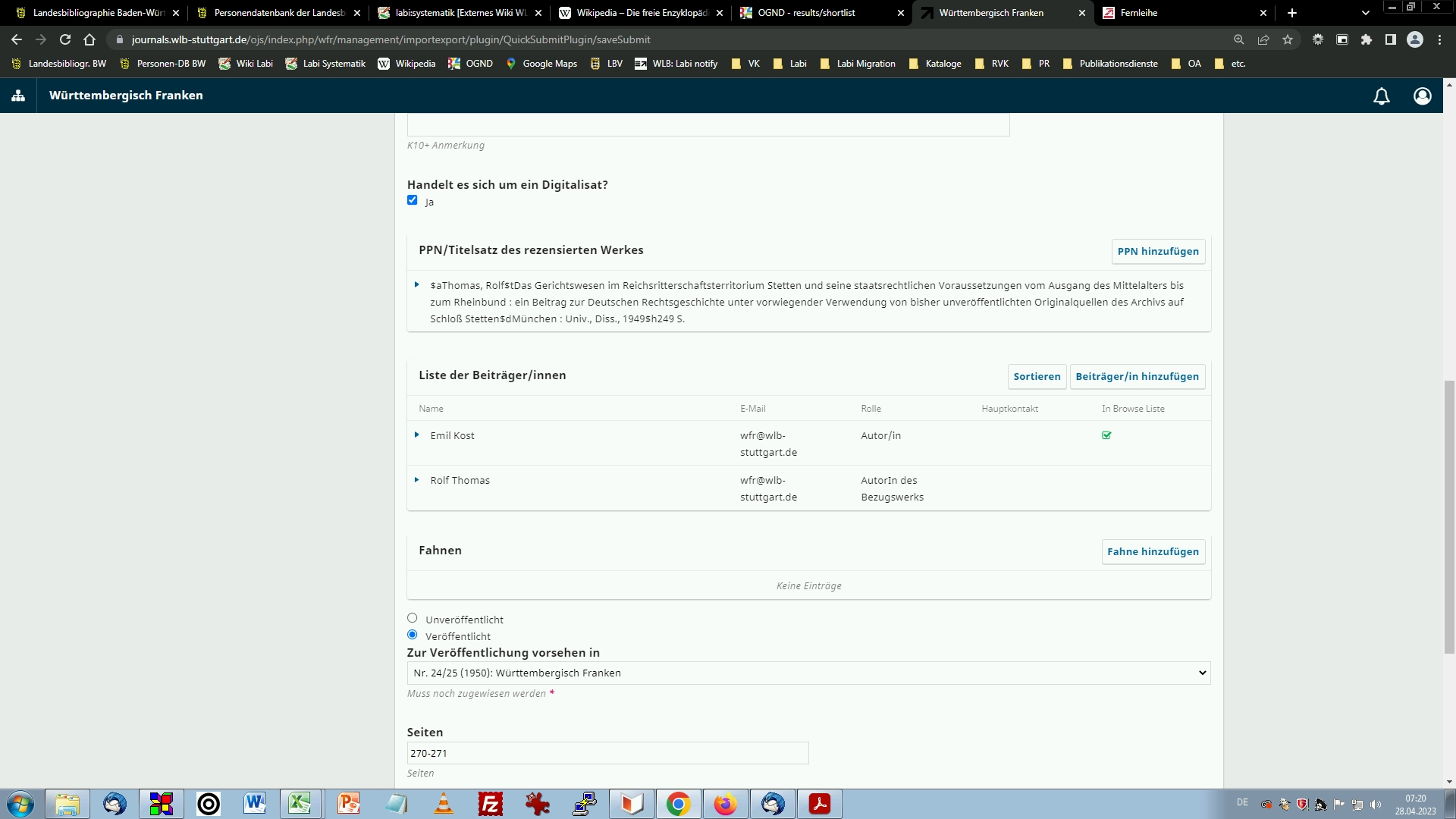 29
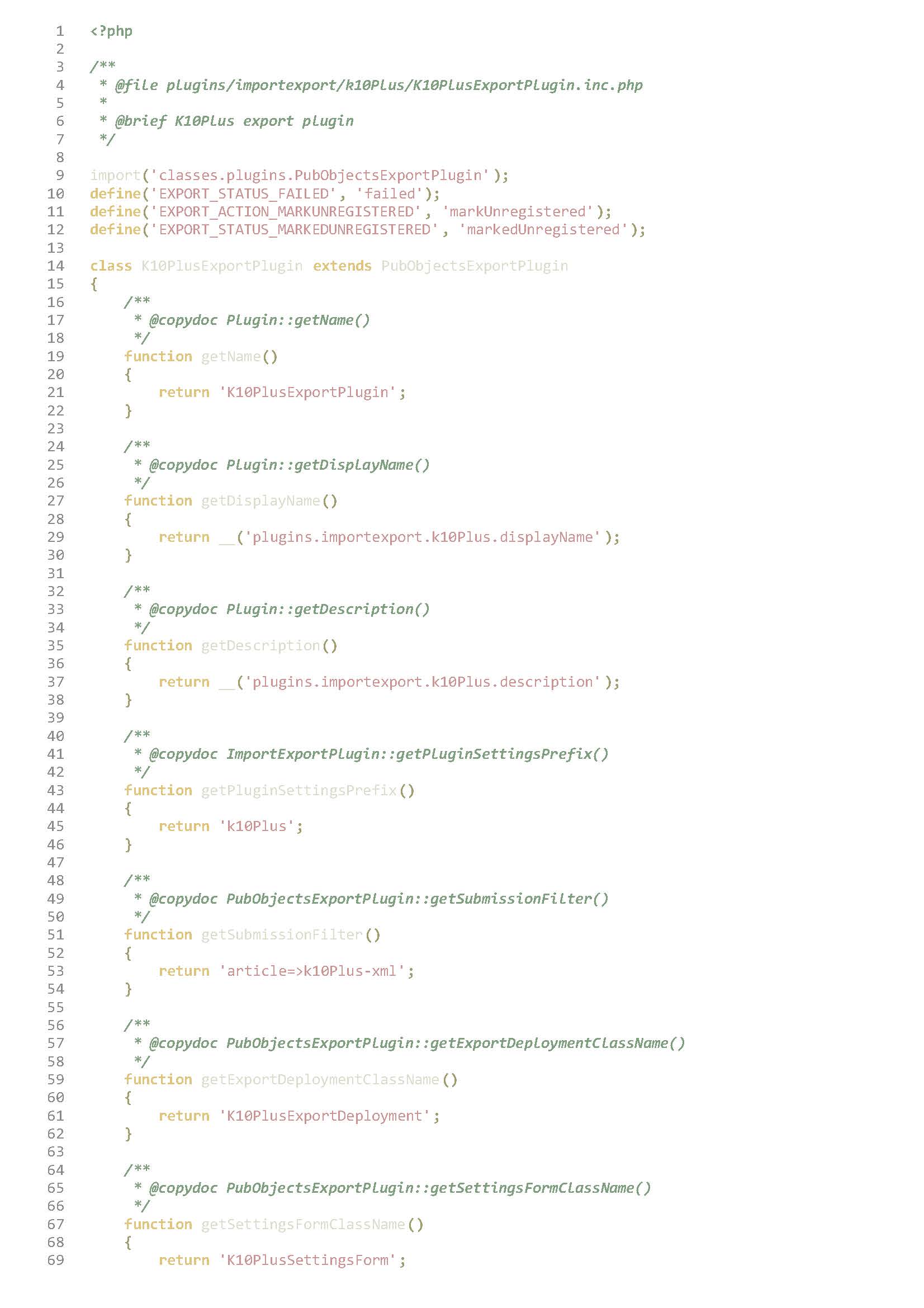 regiopen
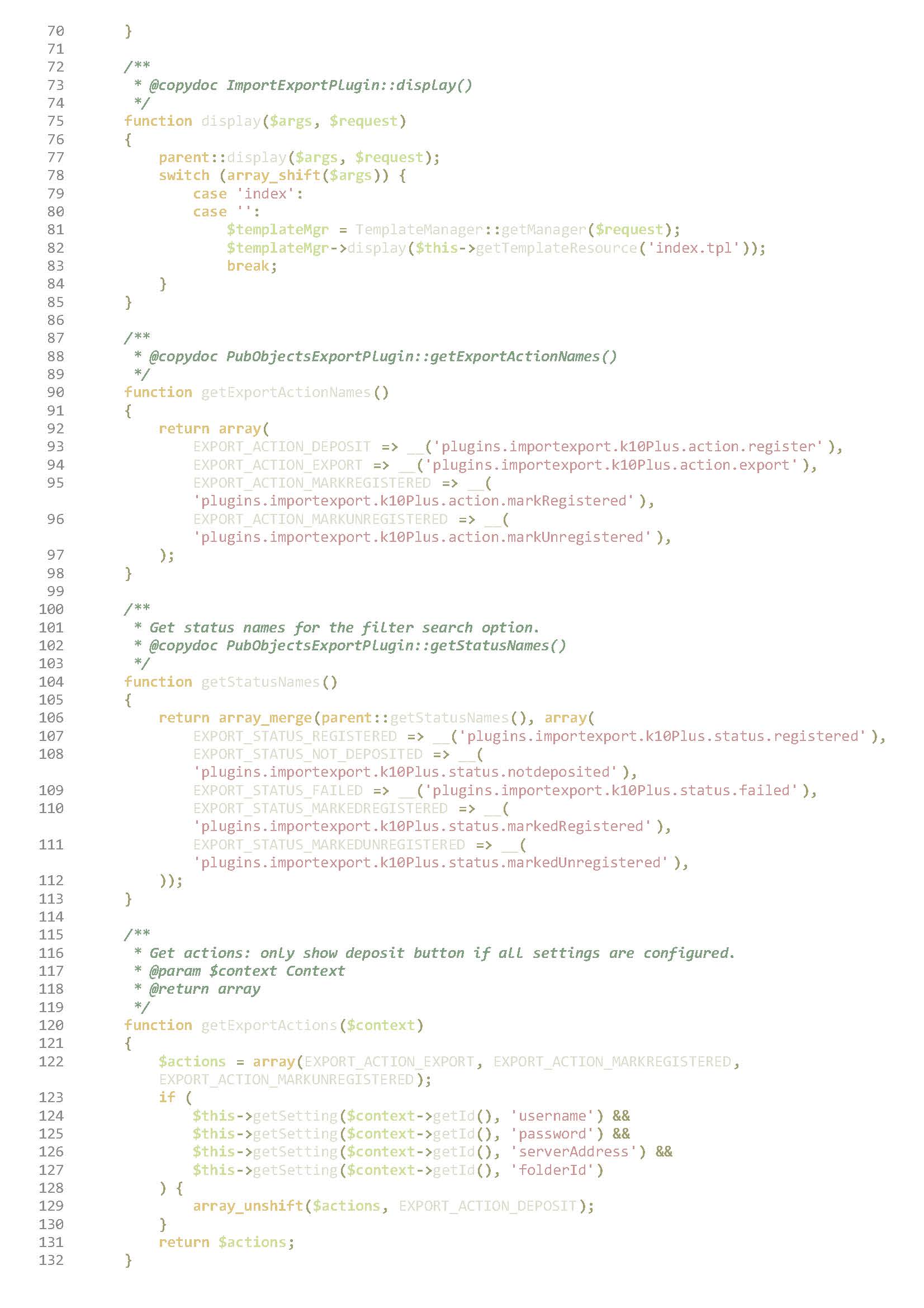 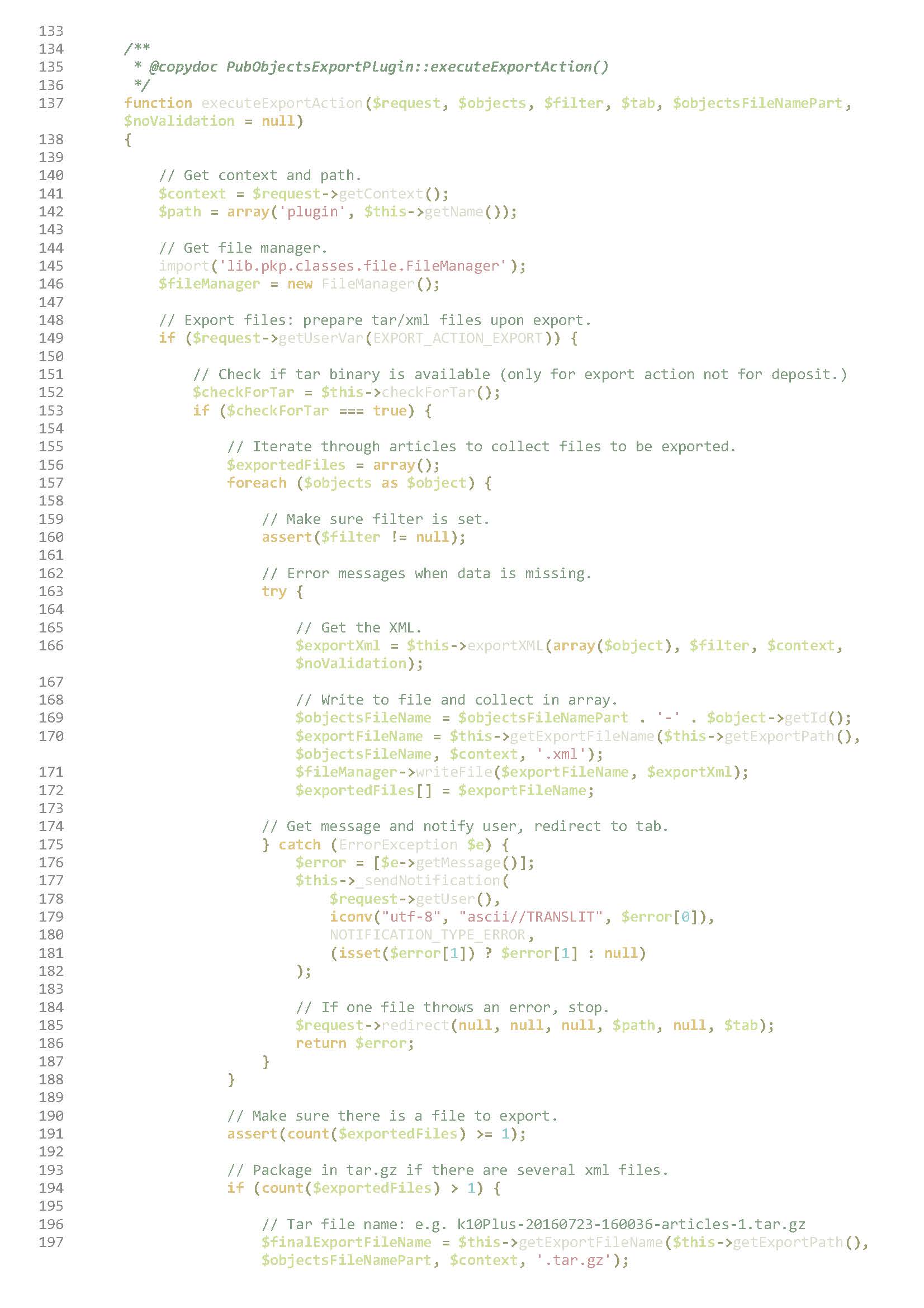 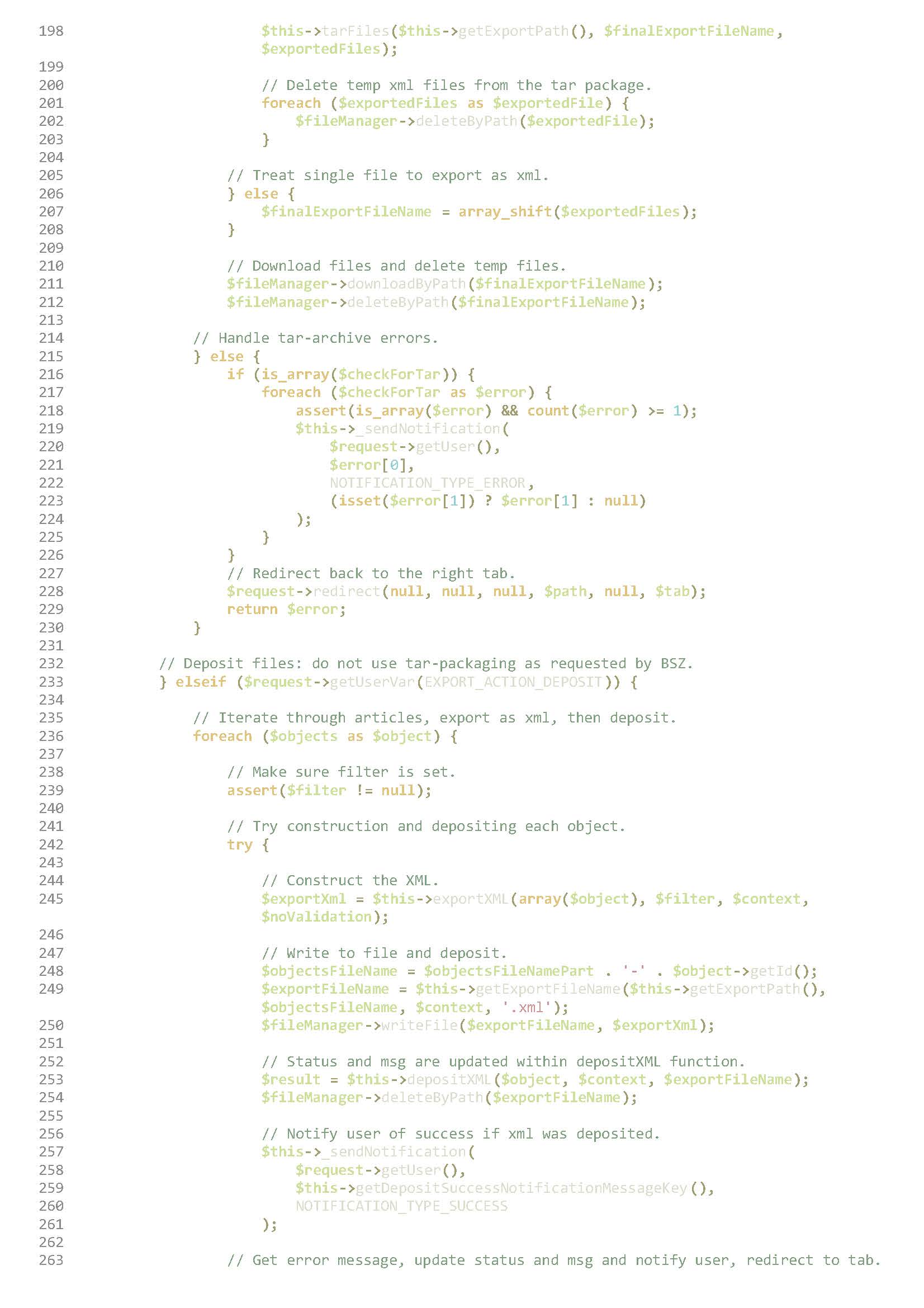 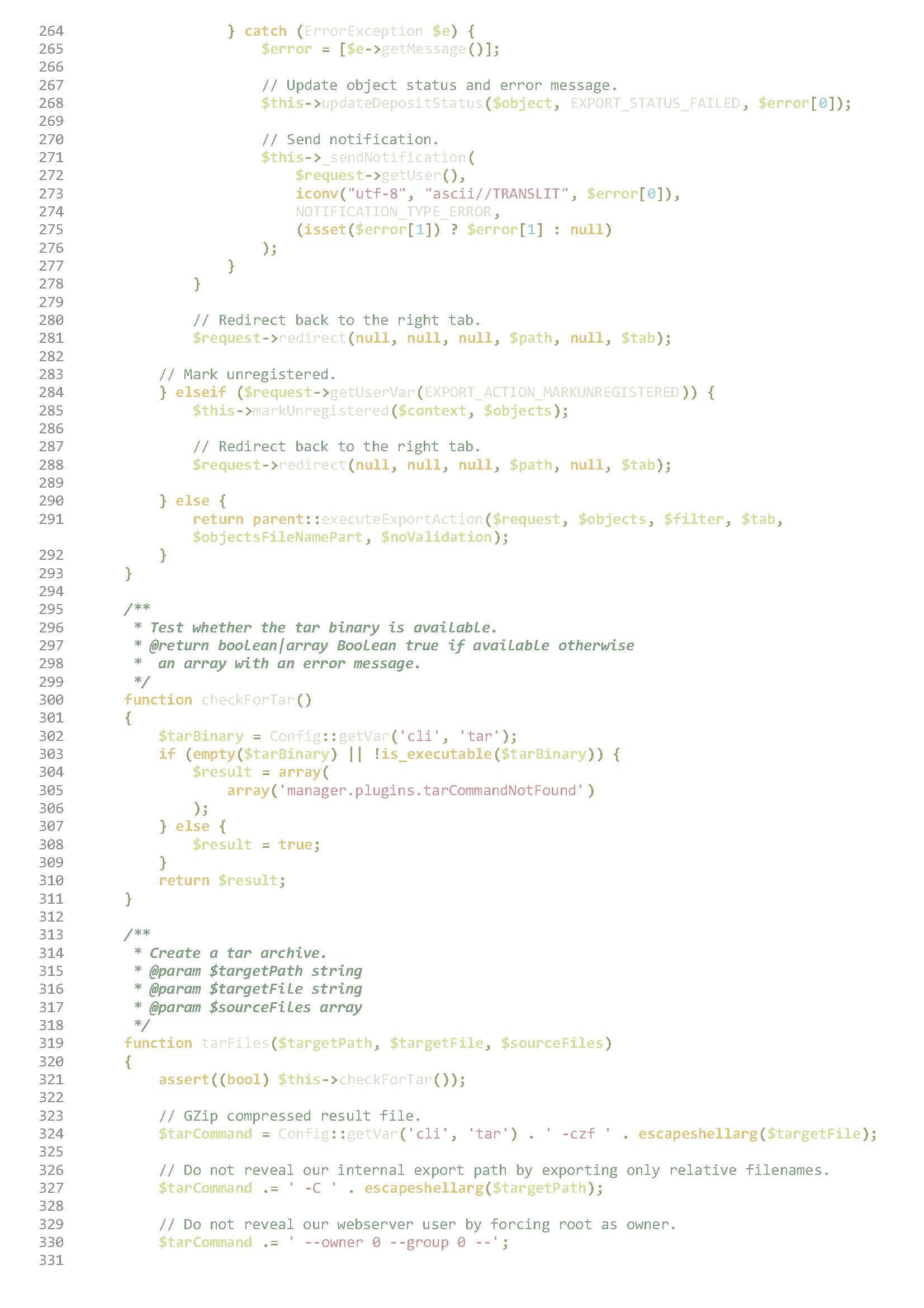 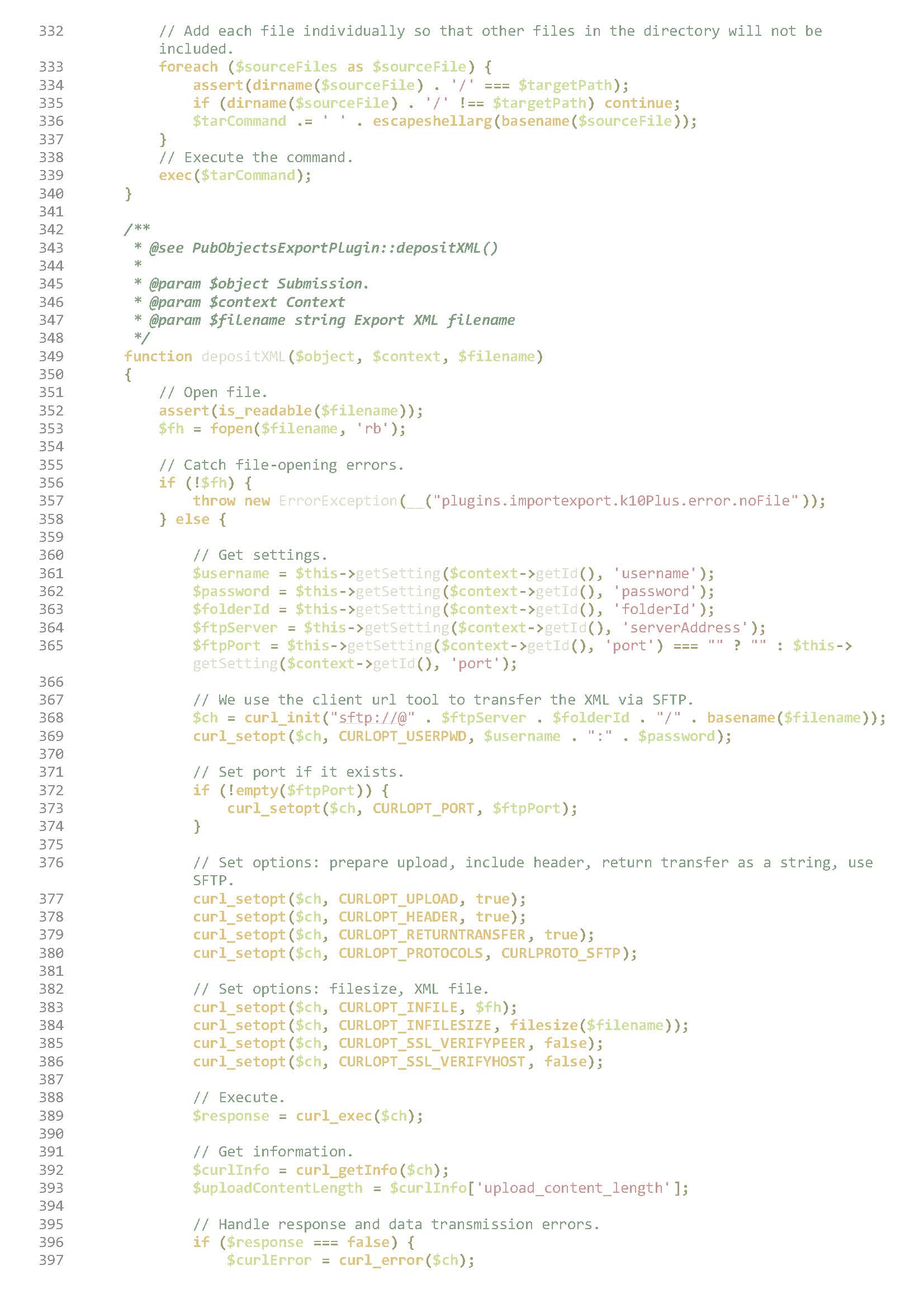 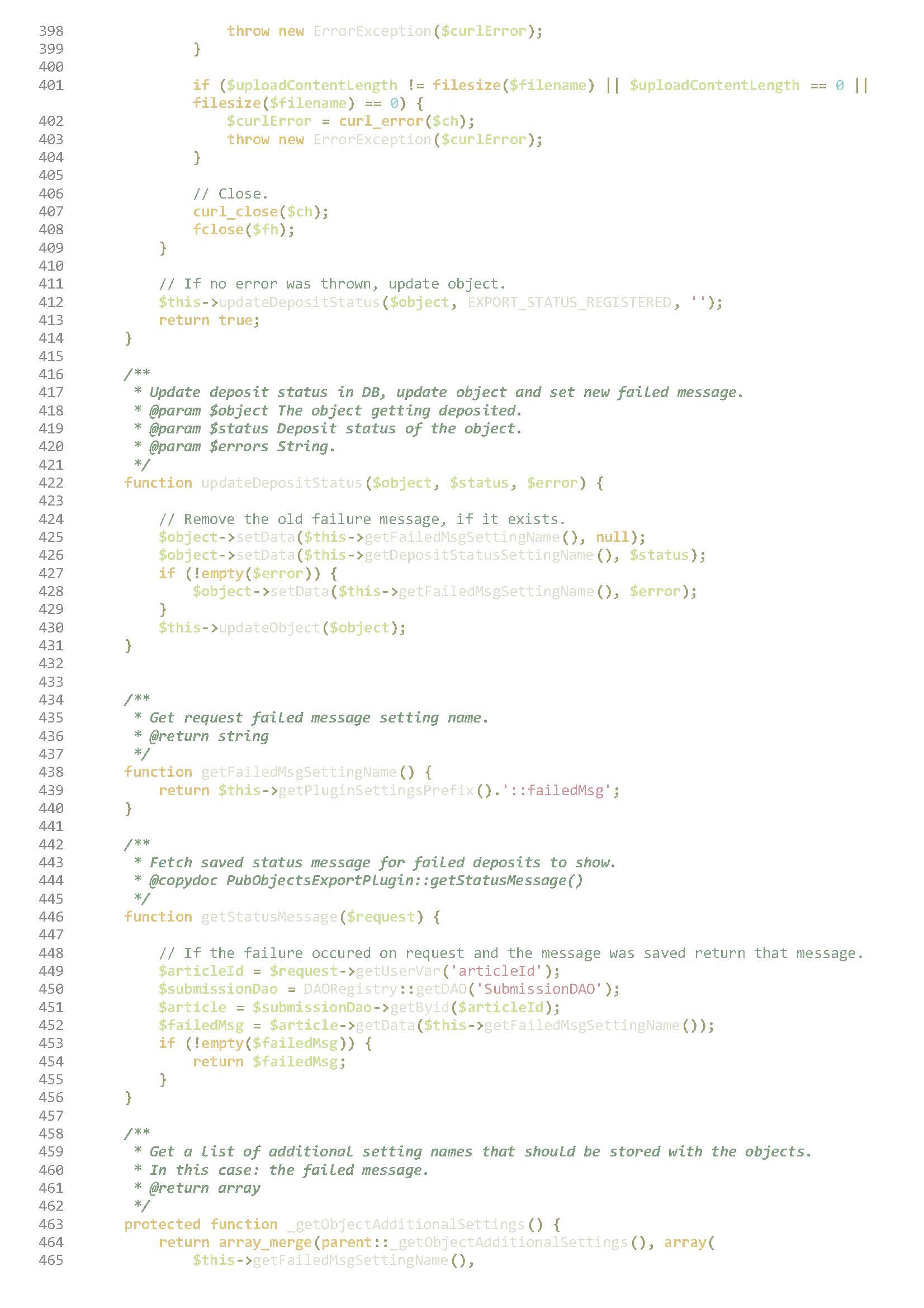 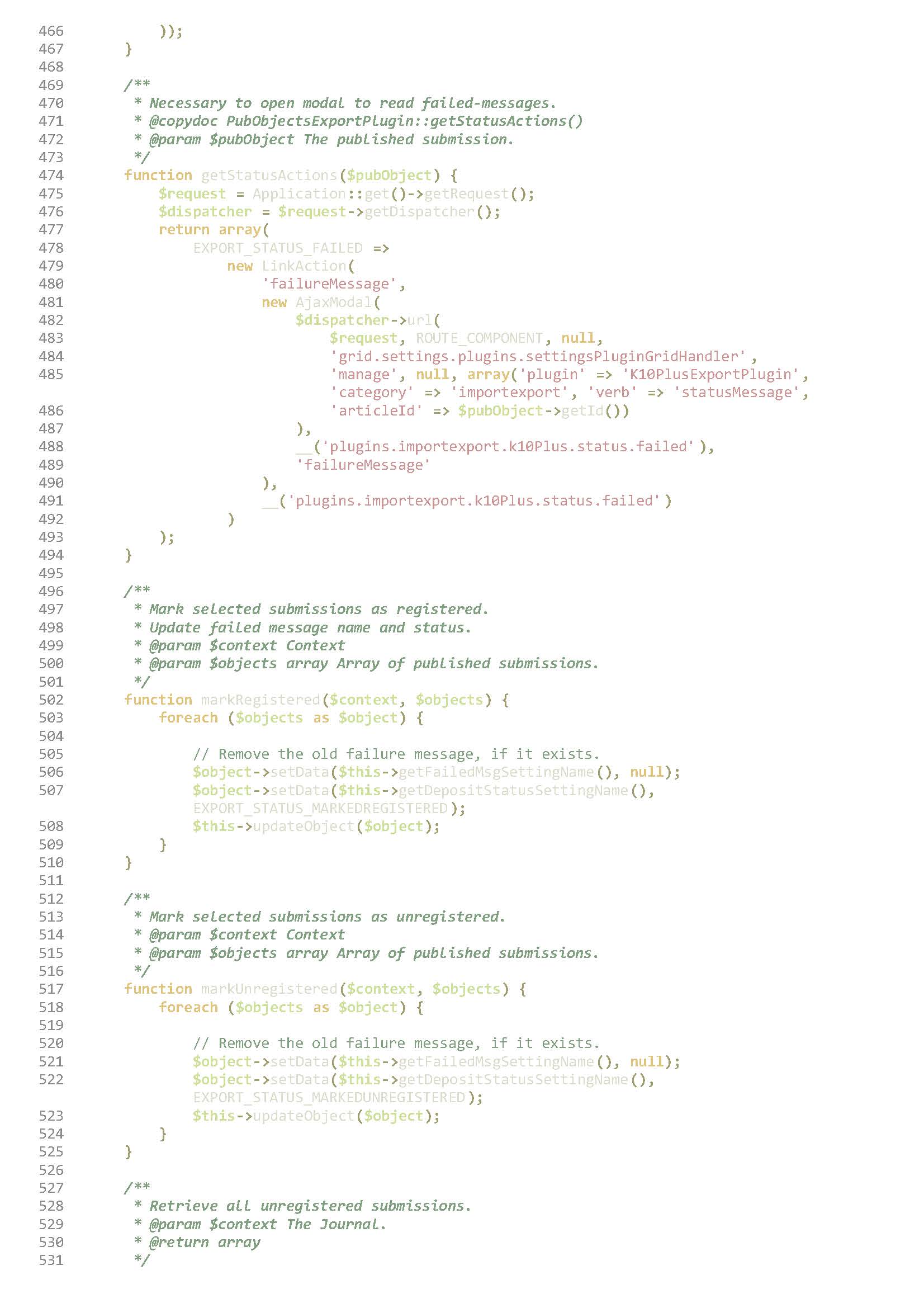 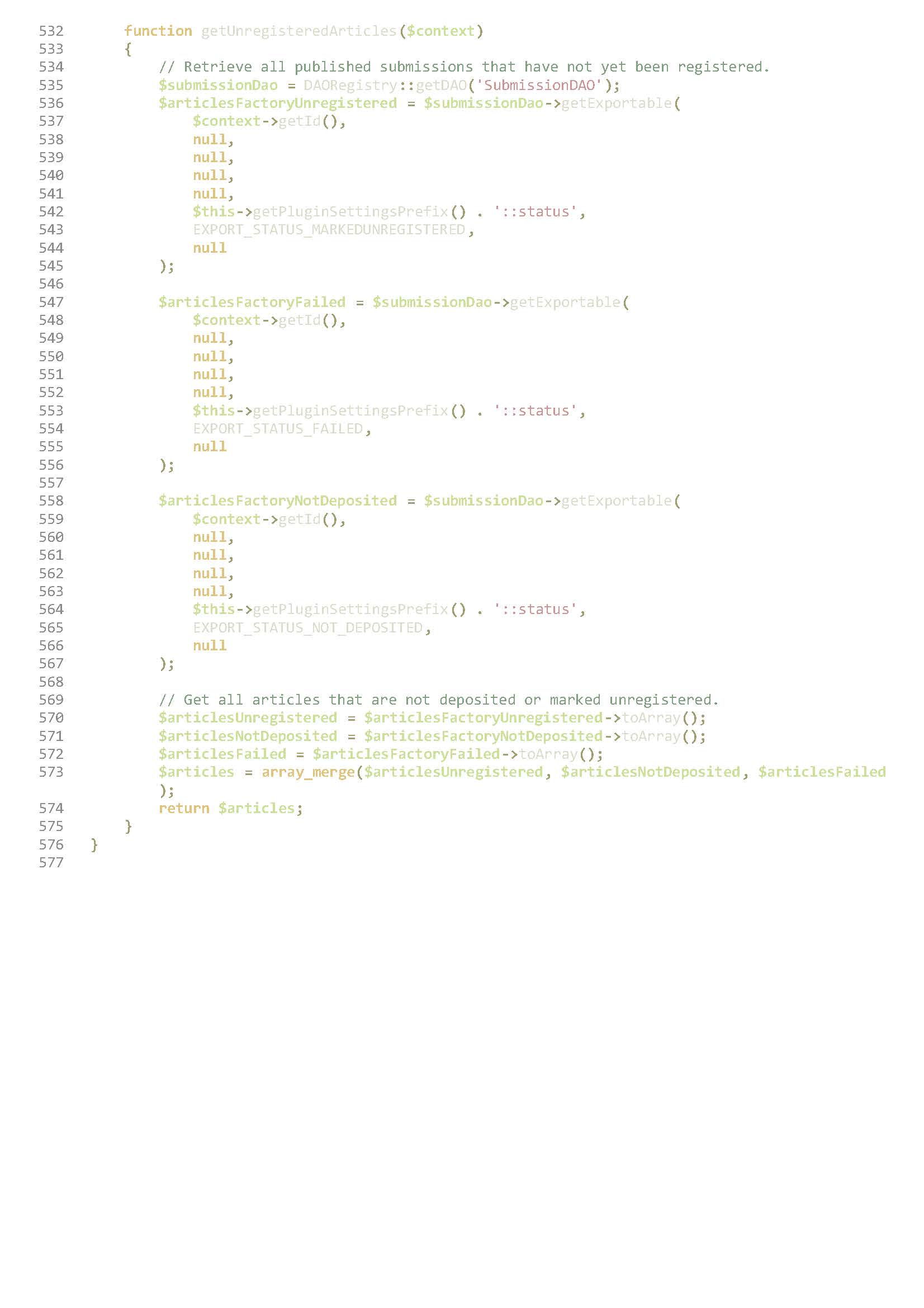 [Speaker Notes: SOURCECODE K10+-Plugin]
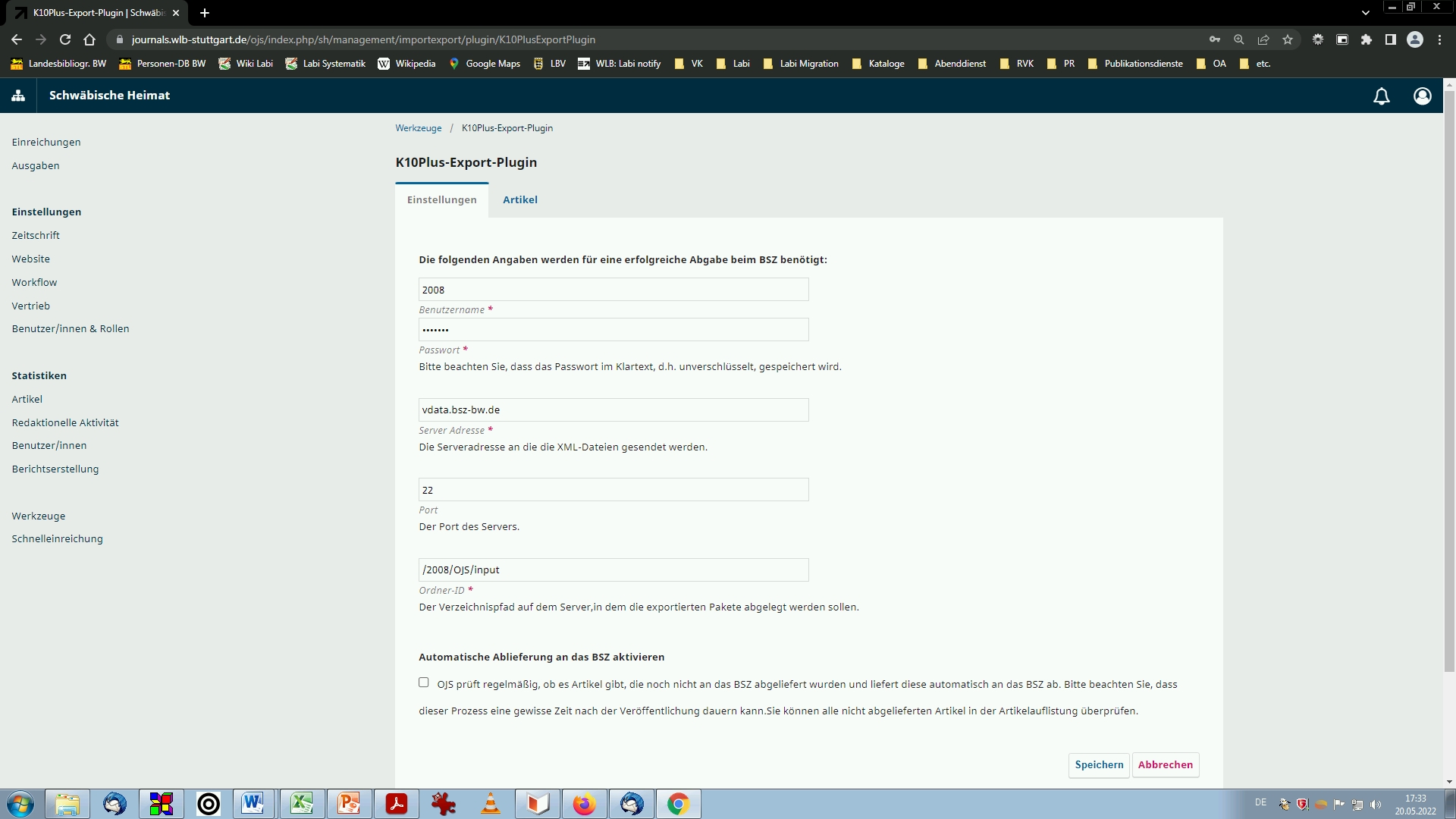 regiopen
31
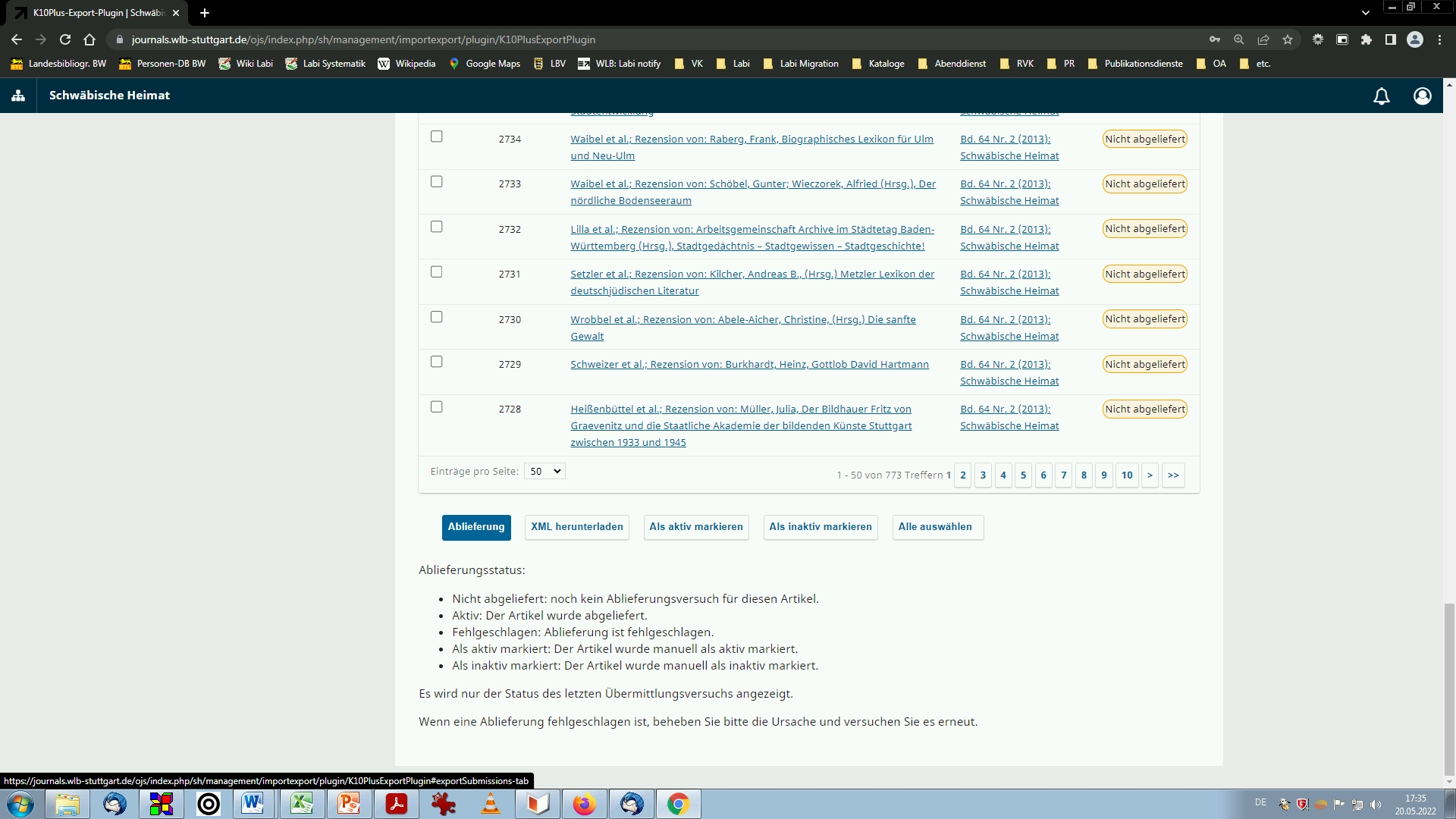 32
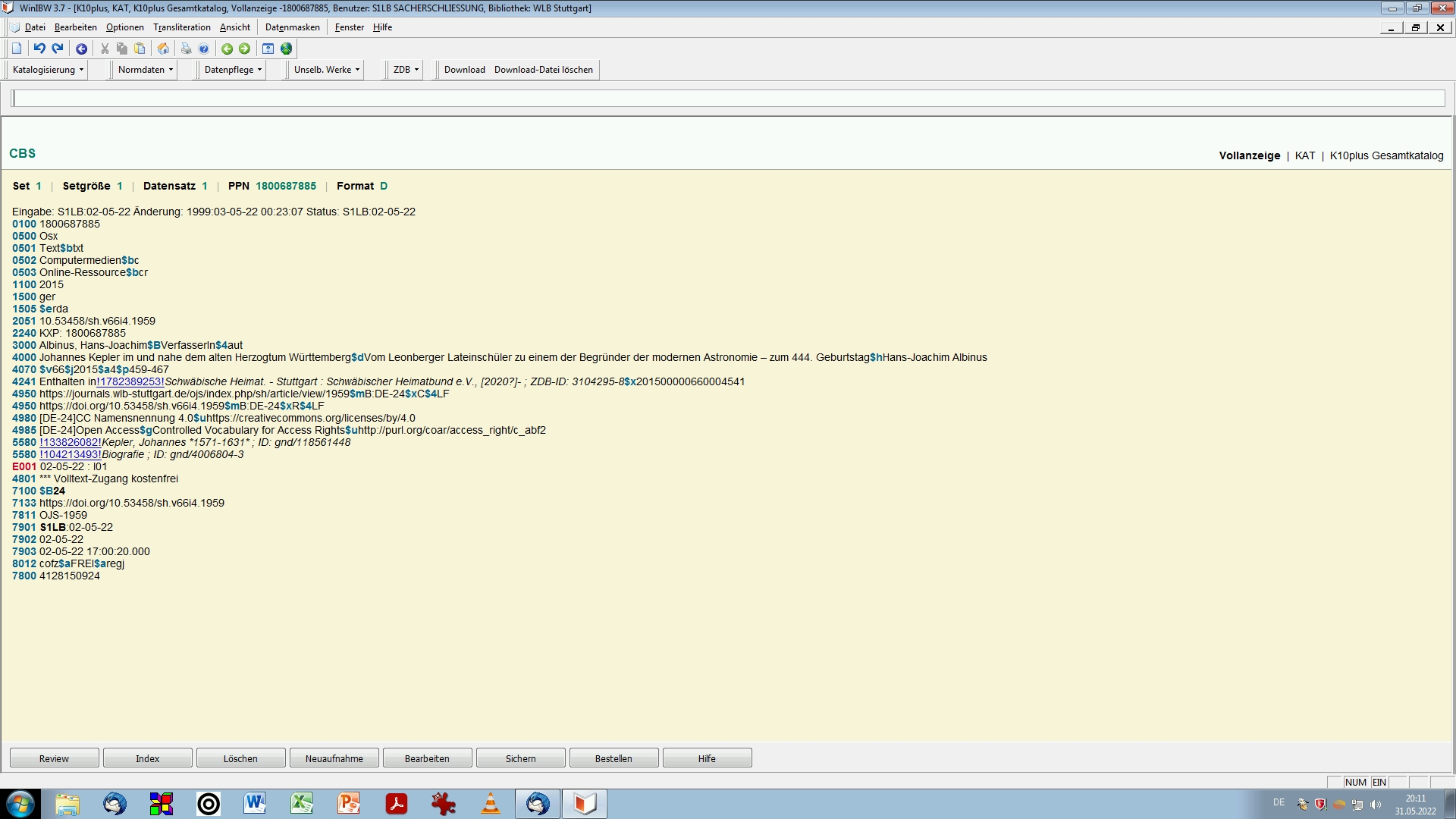 33
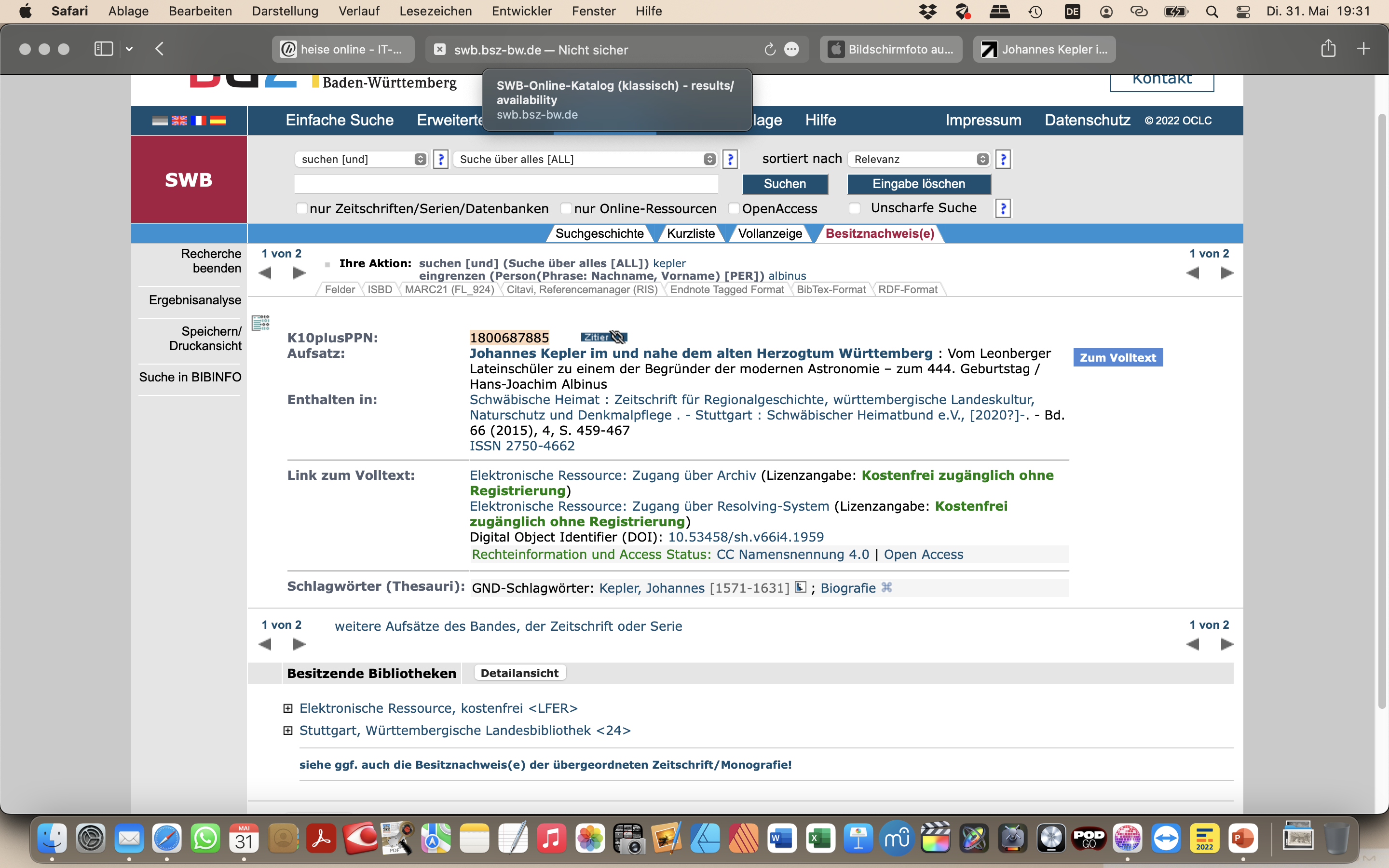 34
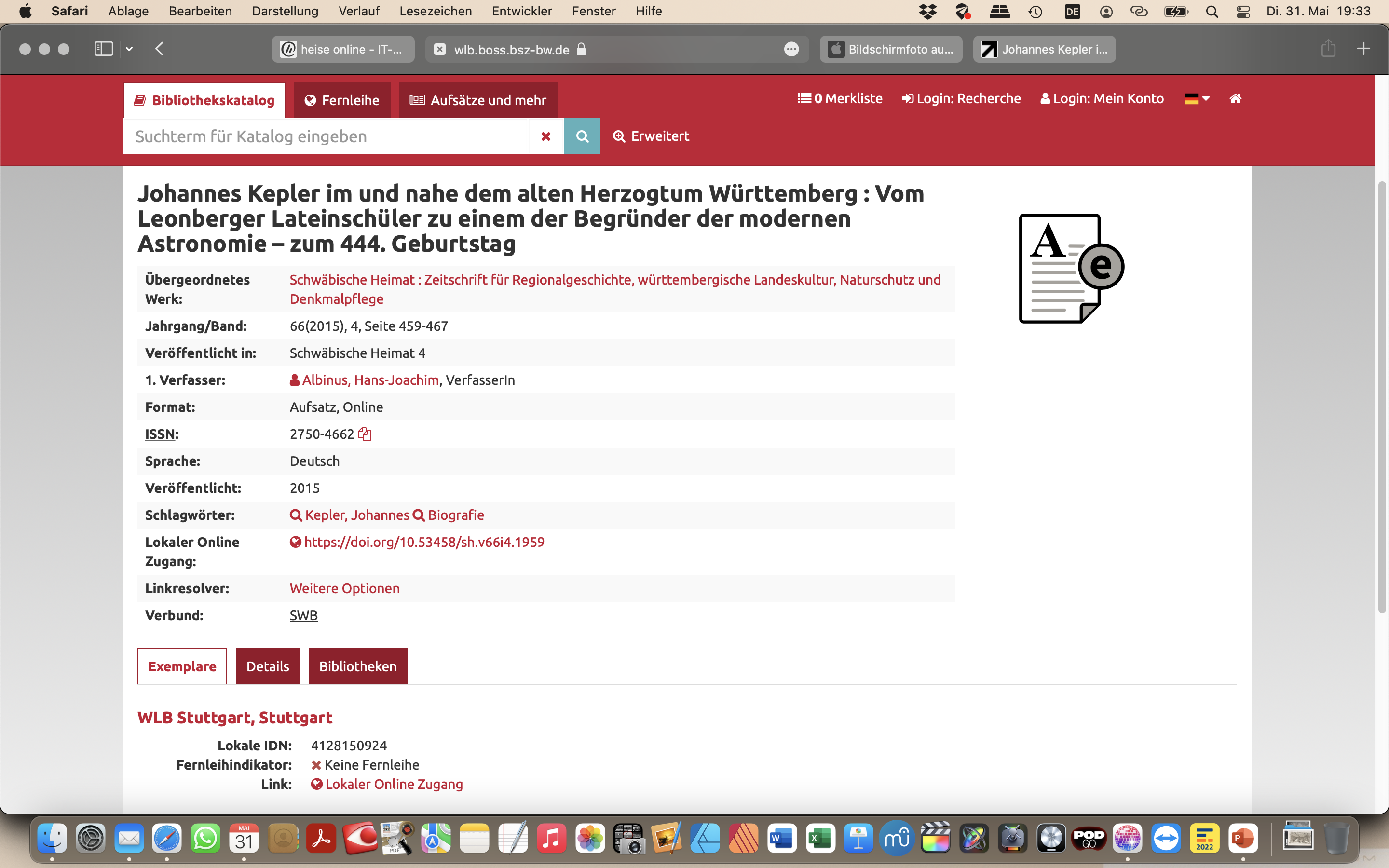 35
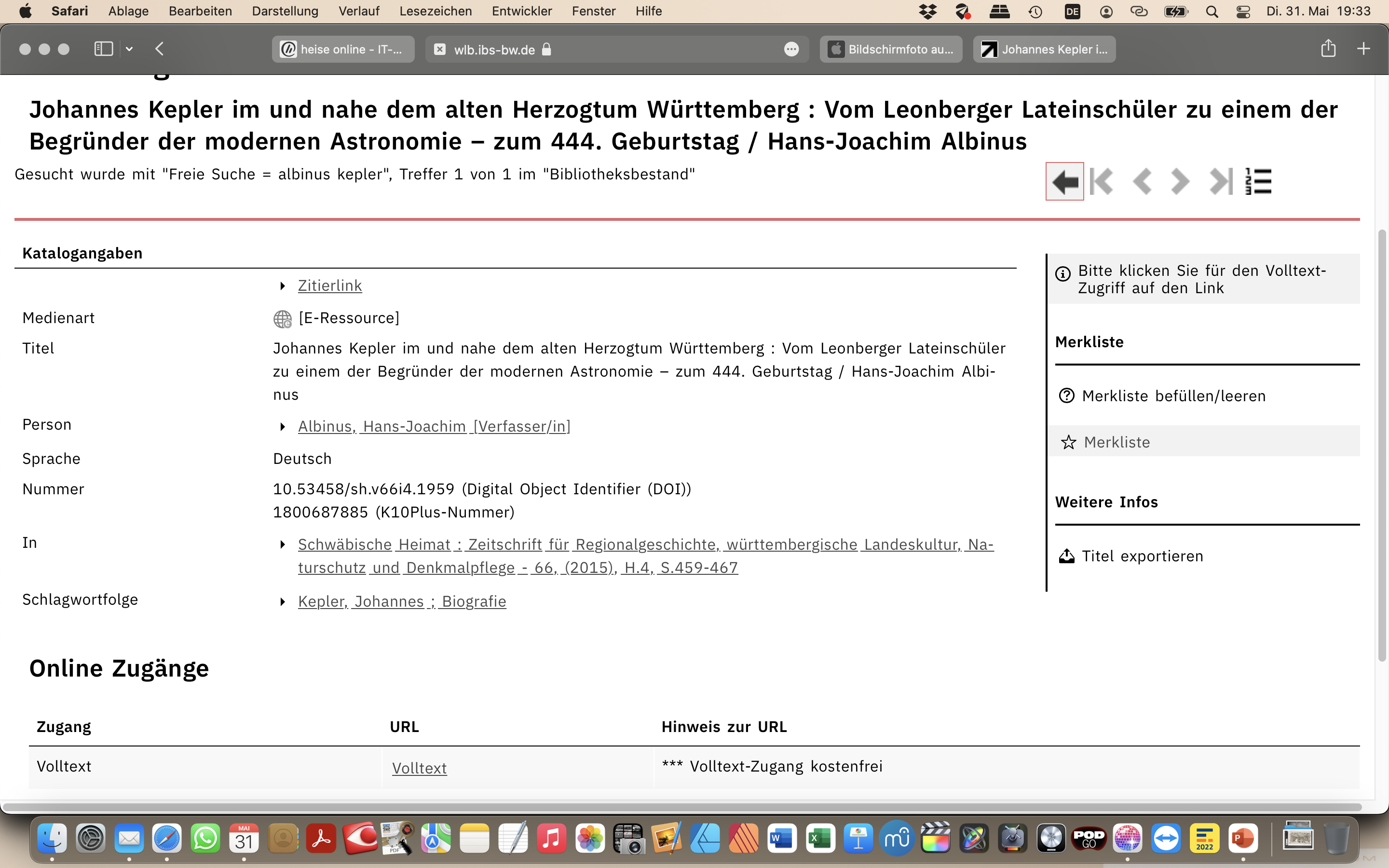 36
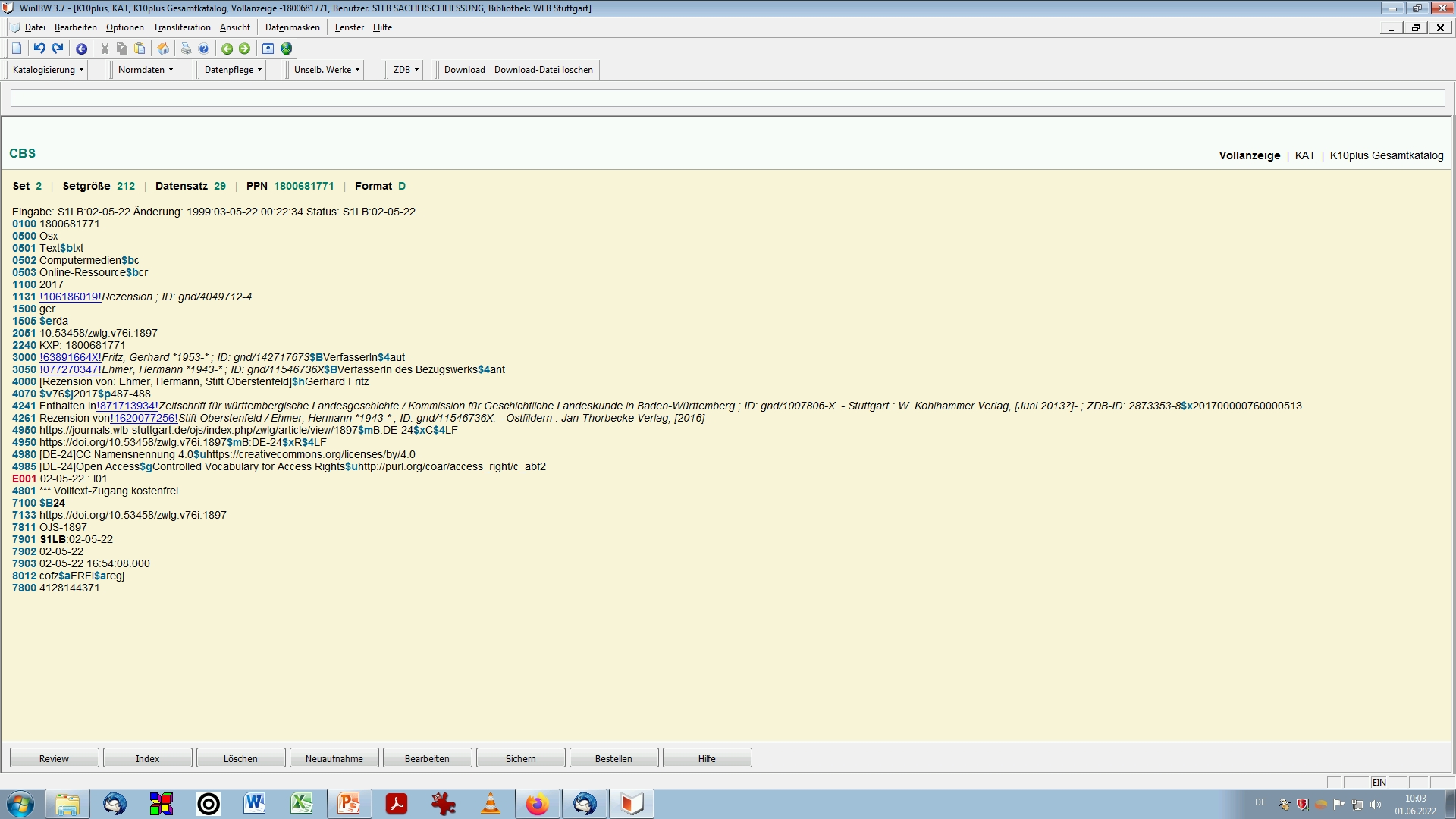 37
[Speaker Notes: Hier sehen SIe das Beispiel einer Rezension, hier in der WinIBW als Pica-Daten. WIr liefern z.B. auch Form-Angaben mit, oder offiziell „Sachbegriffe zur Beschreibung des Inhalts“, wie hier in Feld 1131 „Rezension“; so kann in Katalogen auch explizit nach Rezensionen aus regiopen gesucht werden. Eine weitere solche Formangabe wäre „Nachruf“.
In Feld-Nr. 3000 sehen Sie den Autoren der Rezension, in Feld-Nr. 3050 den Autor des Bezugswerks, also des rezensierten Buchs. Wie gesagt, das Plugin liefert lediglich die Normdaten-ID‘s, die Daten dazu (also hier die Namen und Geburtsdaten) zieht sich K10plus selbst.]
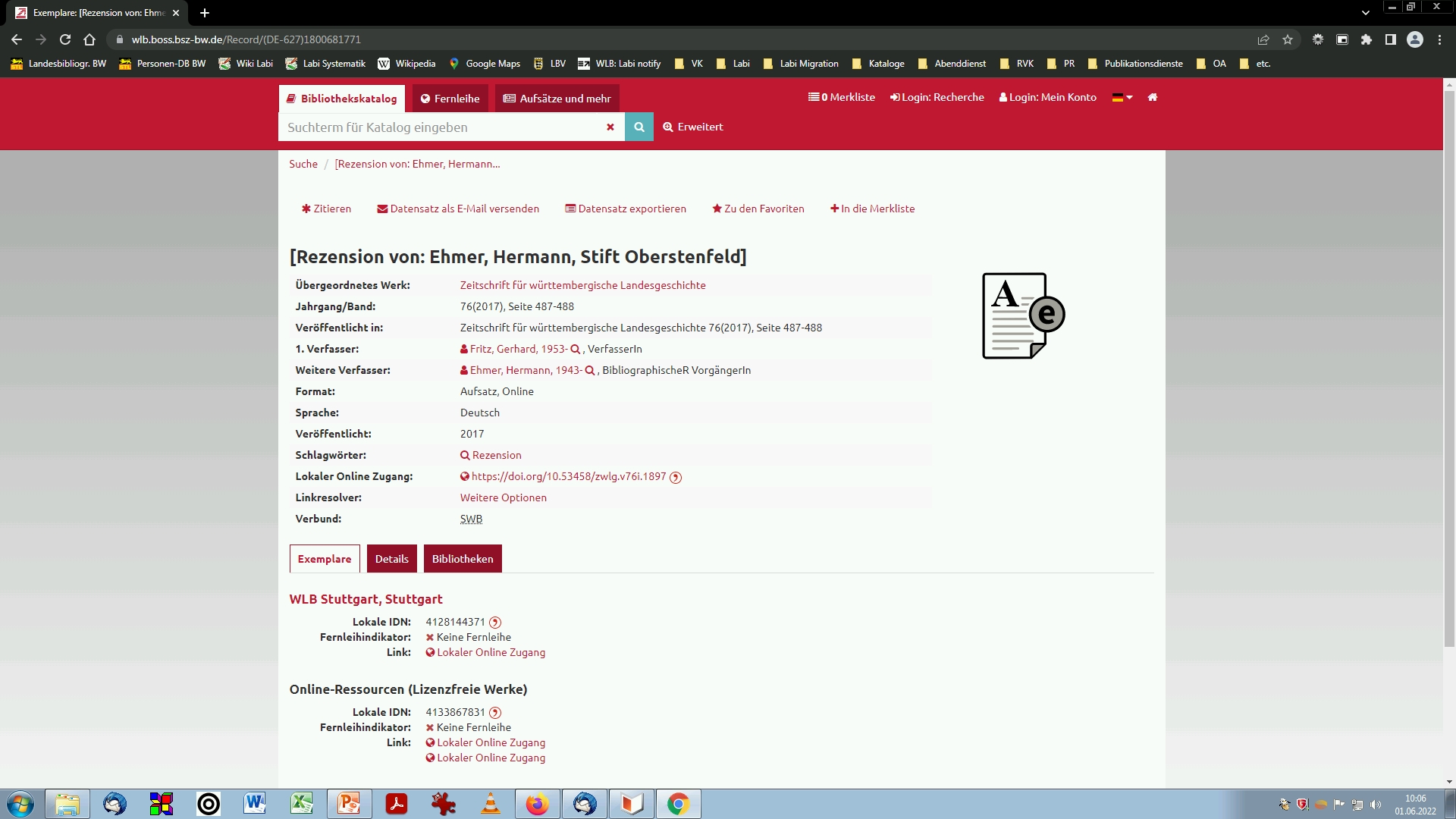 38
regiopen
Was kommt jetzt noch?

K10plus-Export-Plugin für OMP
 K10plus-Import-Plugin, um die Datenerfassung in OJS bzw. OMP zu beschleunigen
39
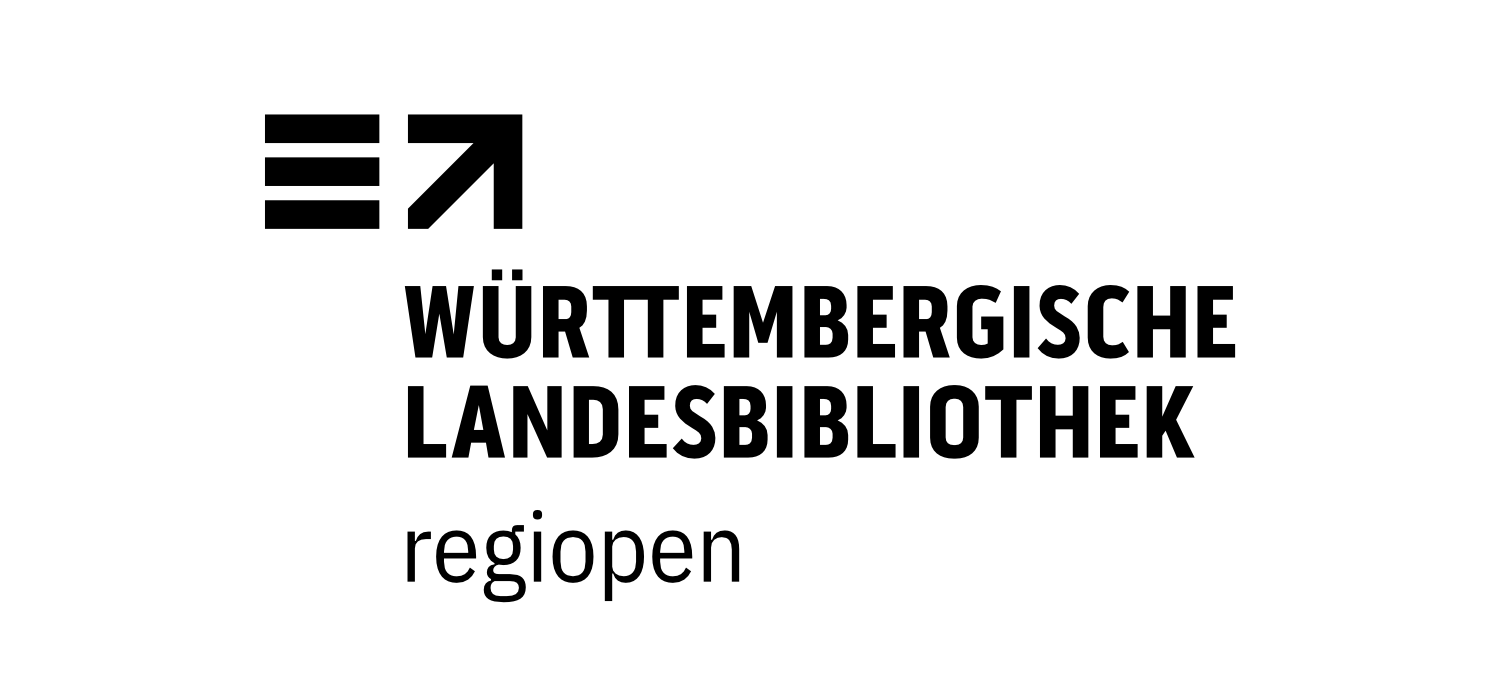 Zum Nachlesen:
https://www.o-bib.de/bib/article/view/5863
DOI: https://doi.org/10.5282/o-bib/5863
journals.wlb-stuttgart.de
books.wlb-stuttgart.de
40